Птица счастья
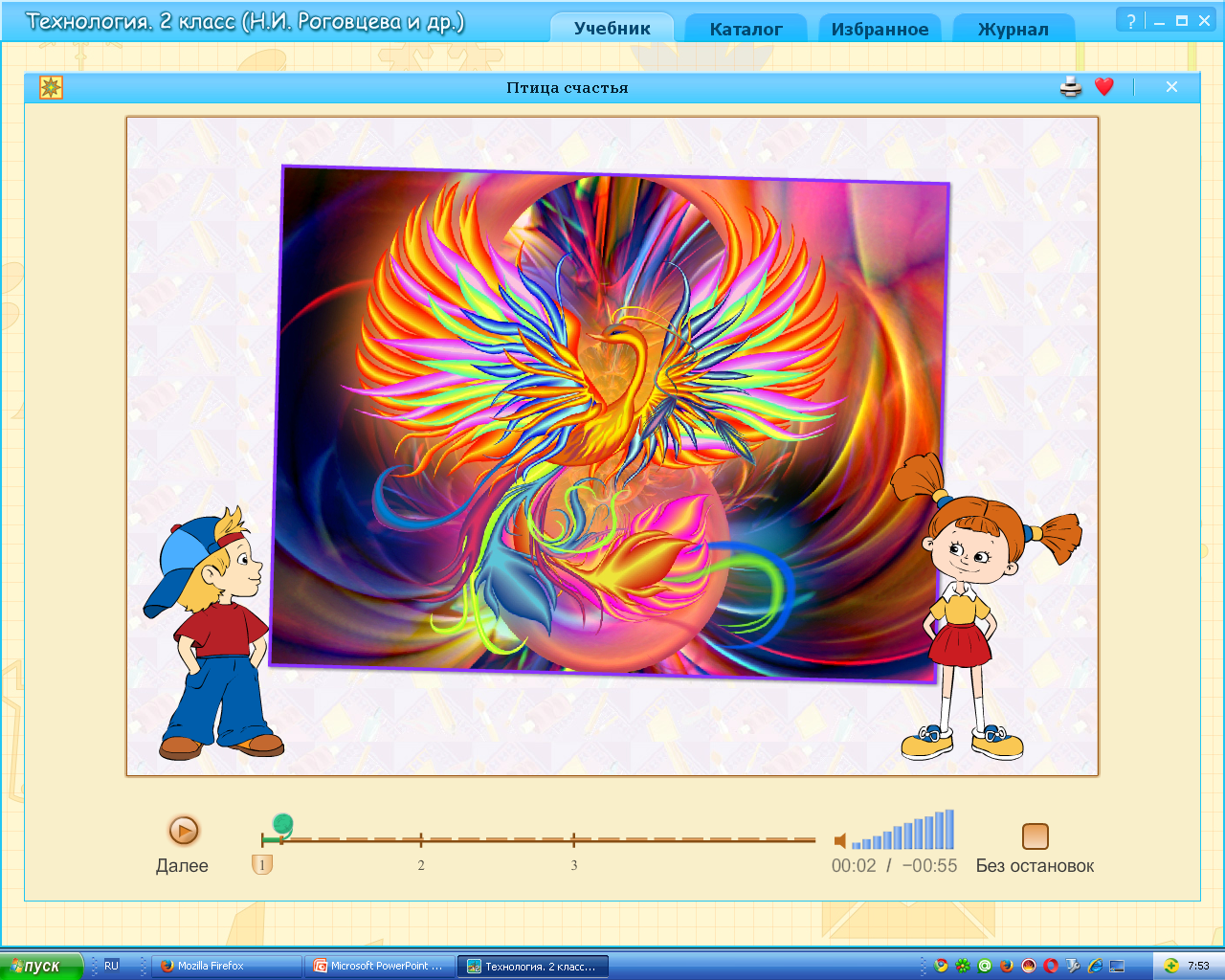 С давних времен считалось, что такая птица приносит счастье в дом. Нужно повесить её в центре комнаты, и она будет оберегом домашнего очага.
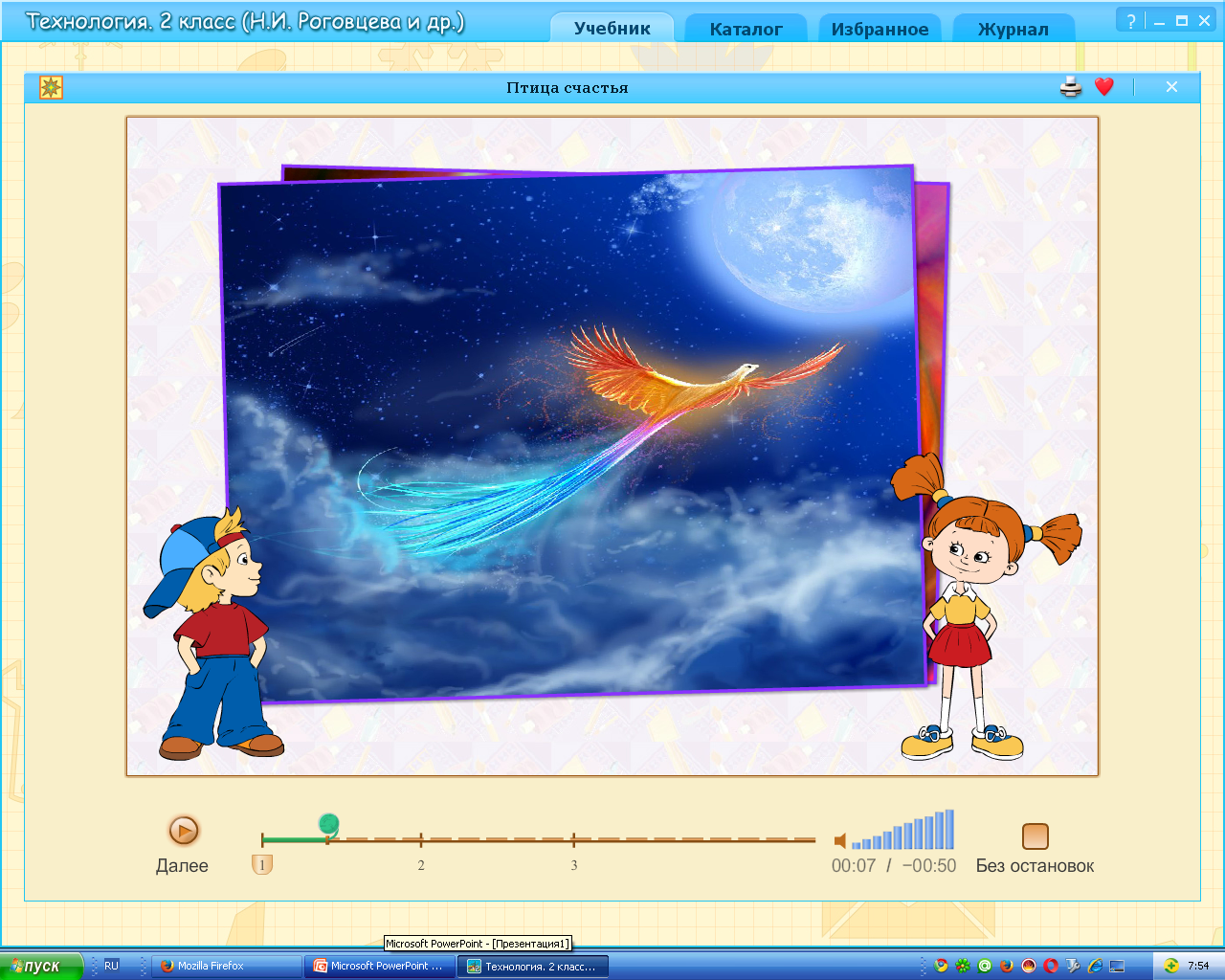 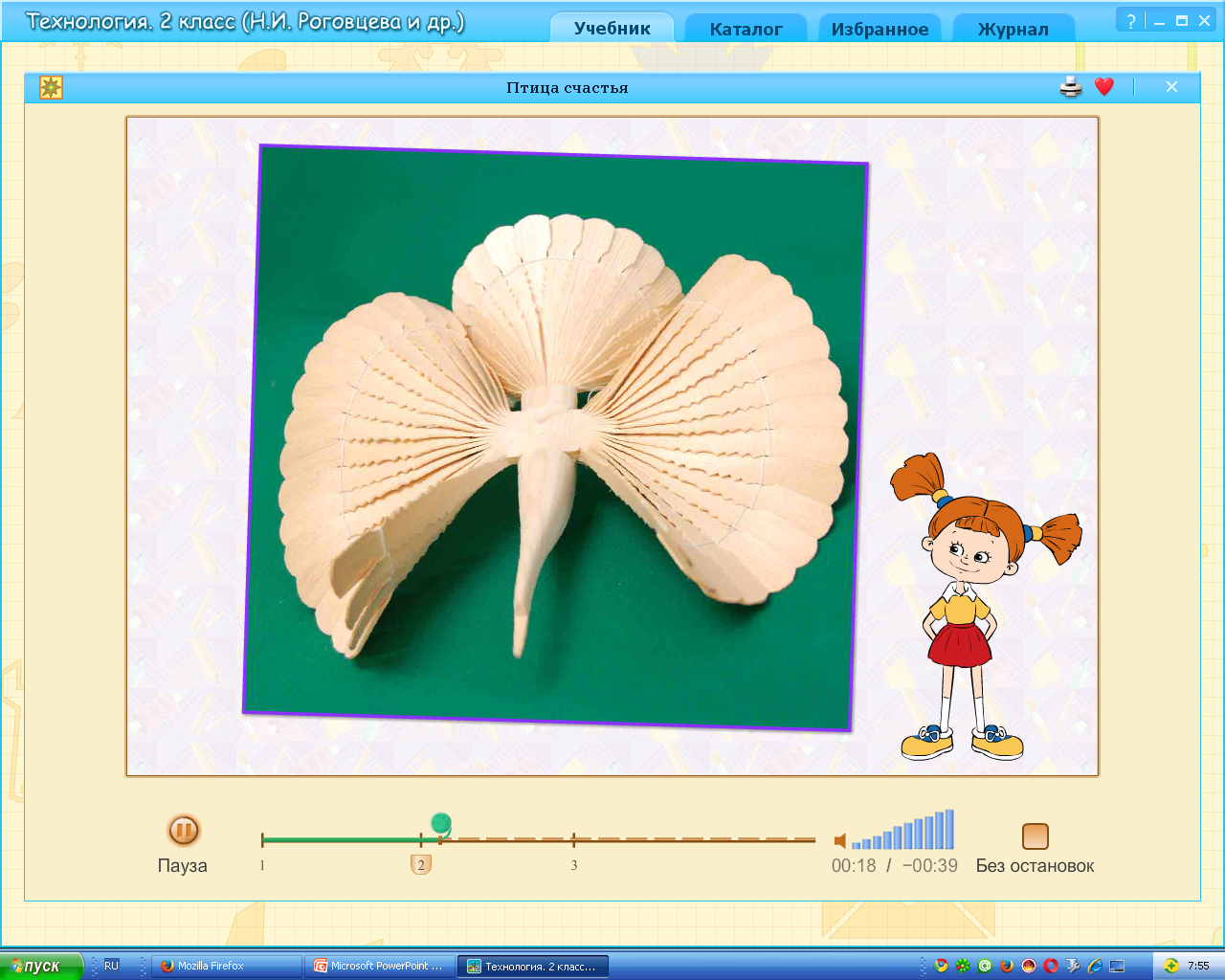 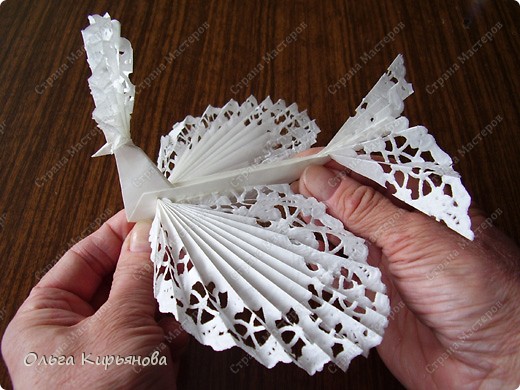 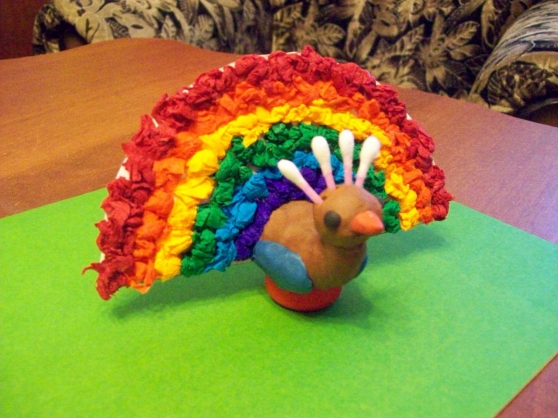 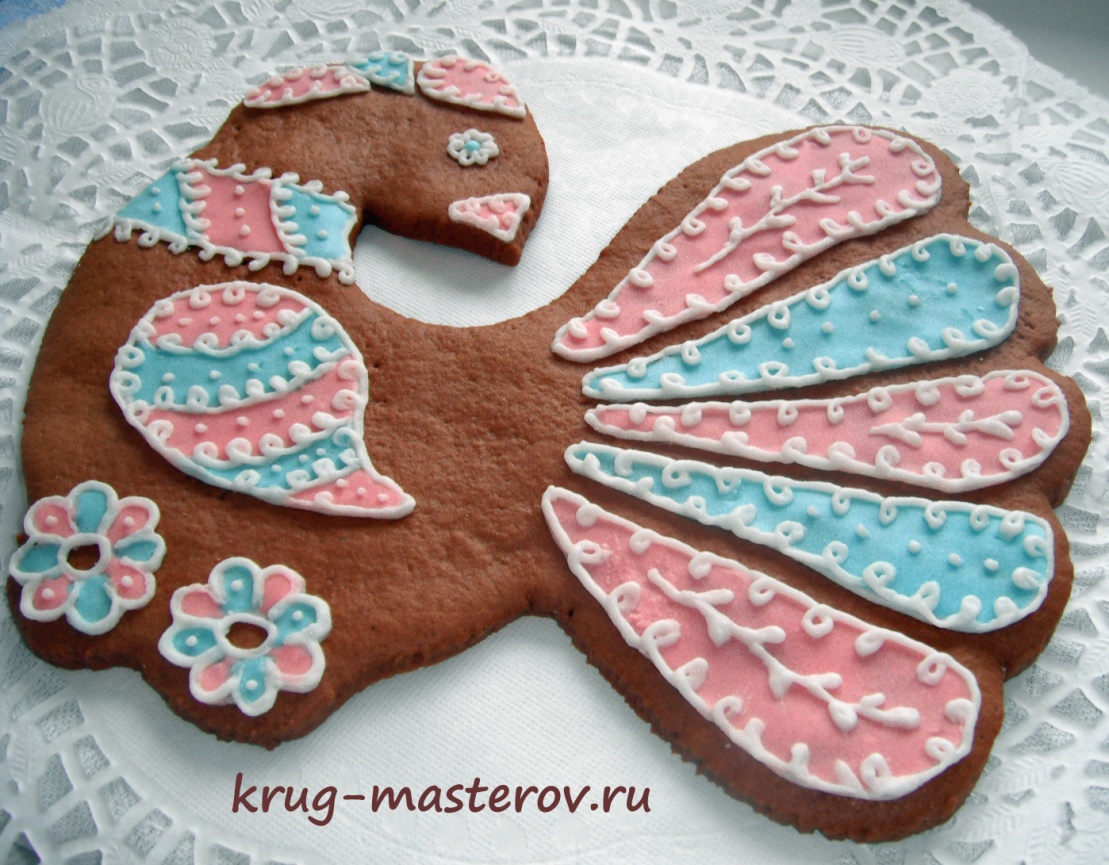 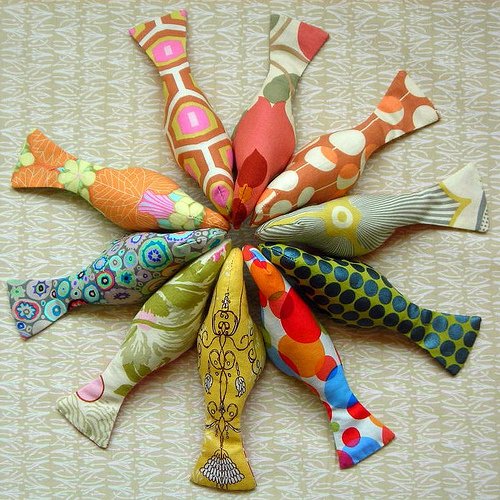 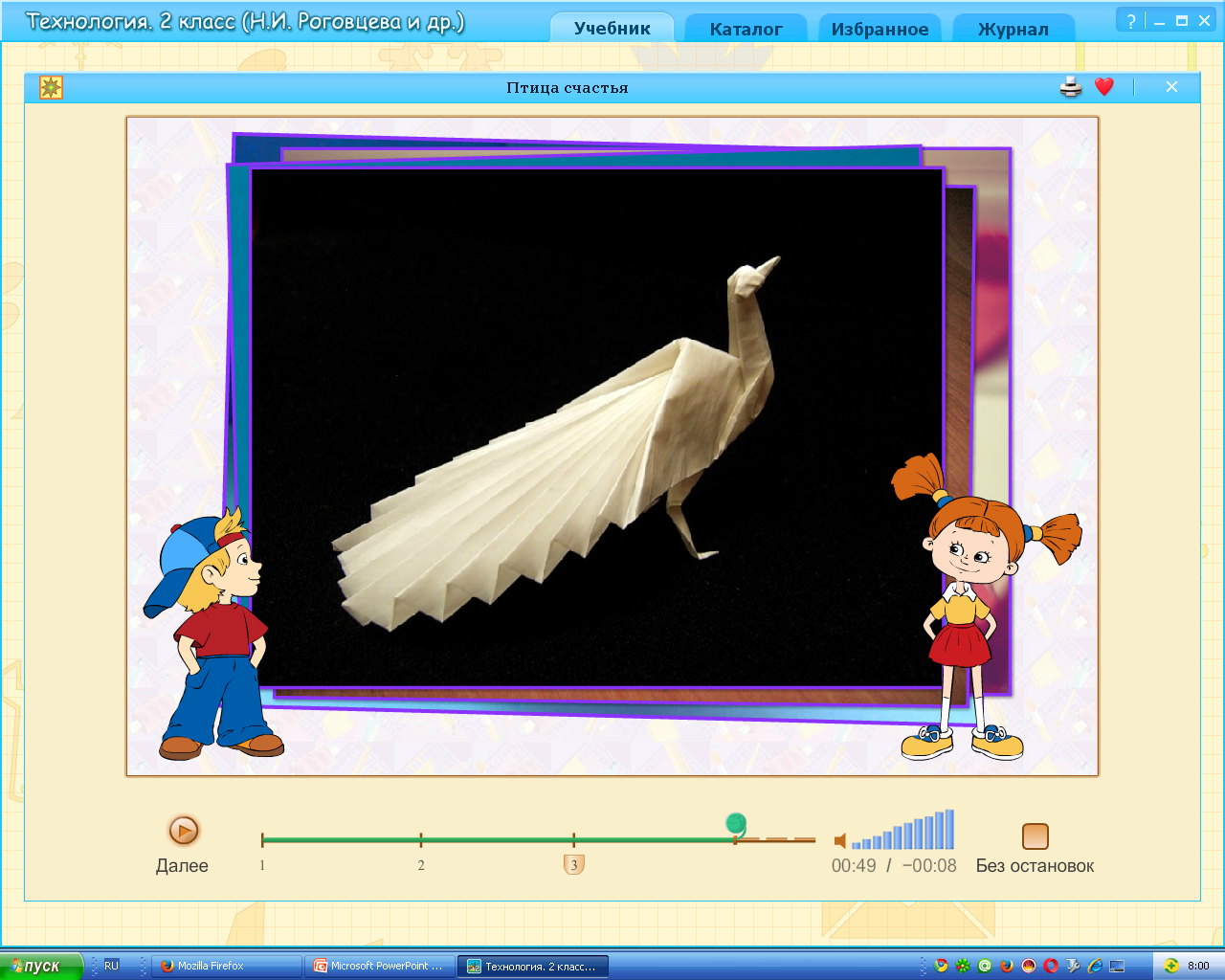 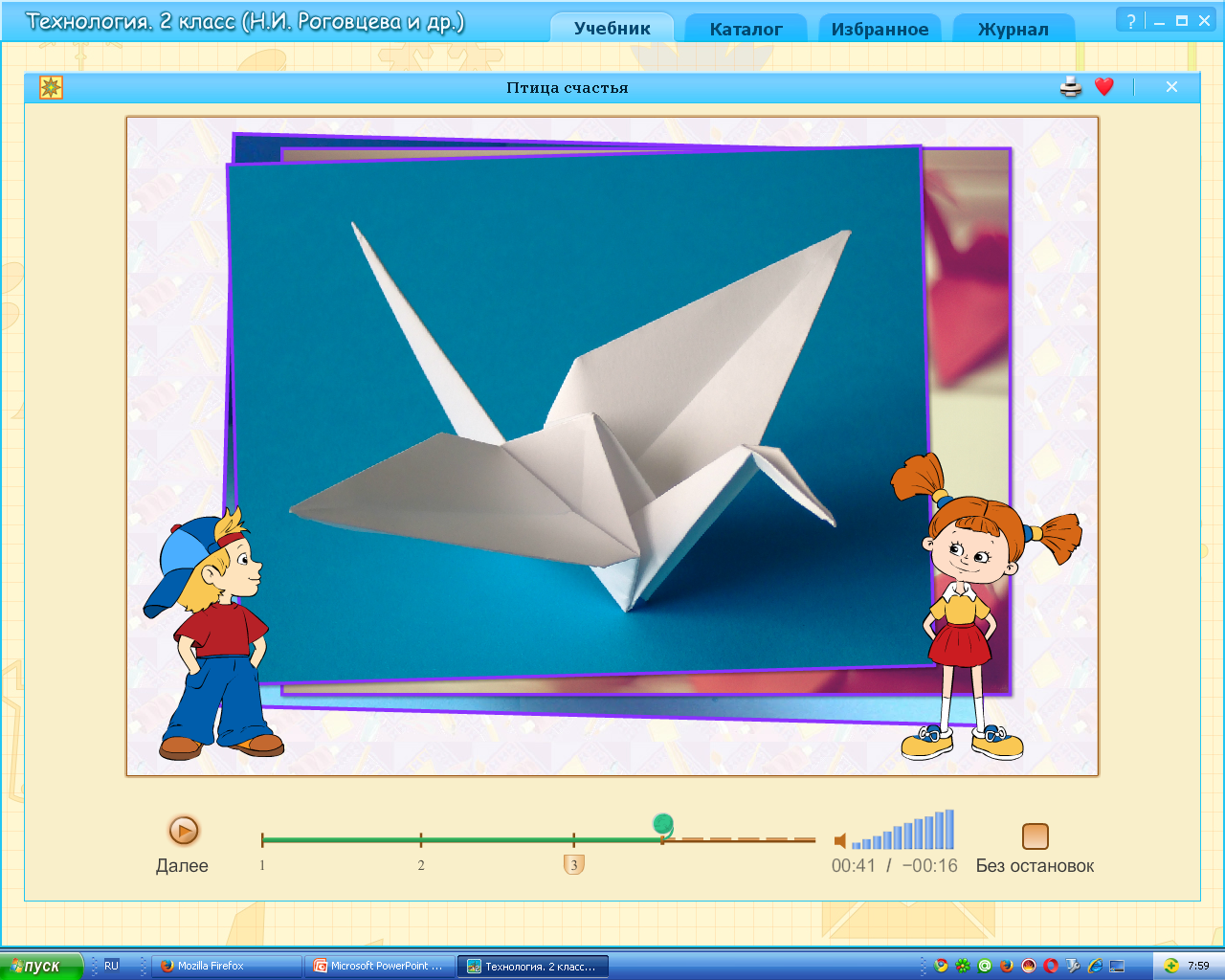 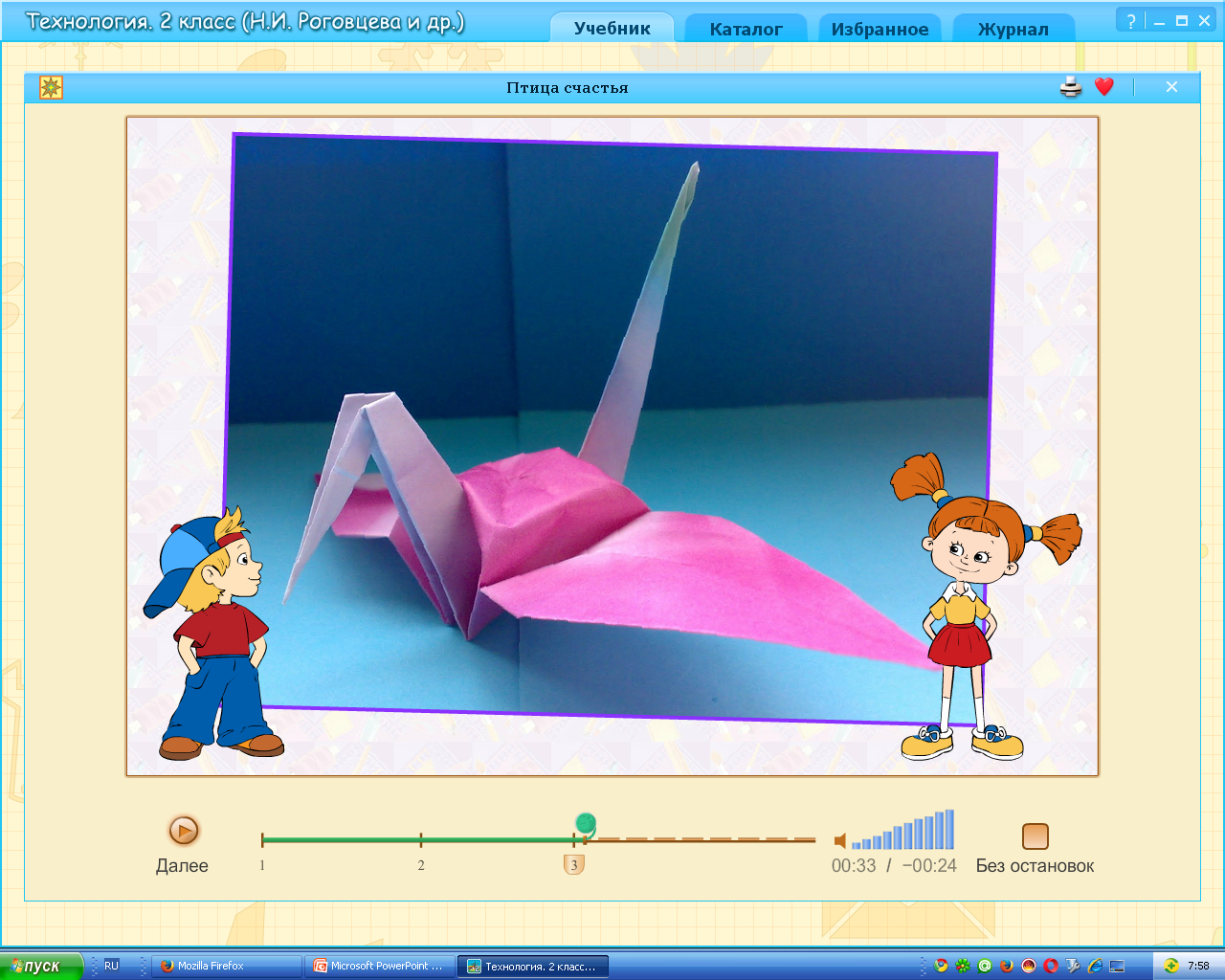 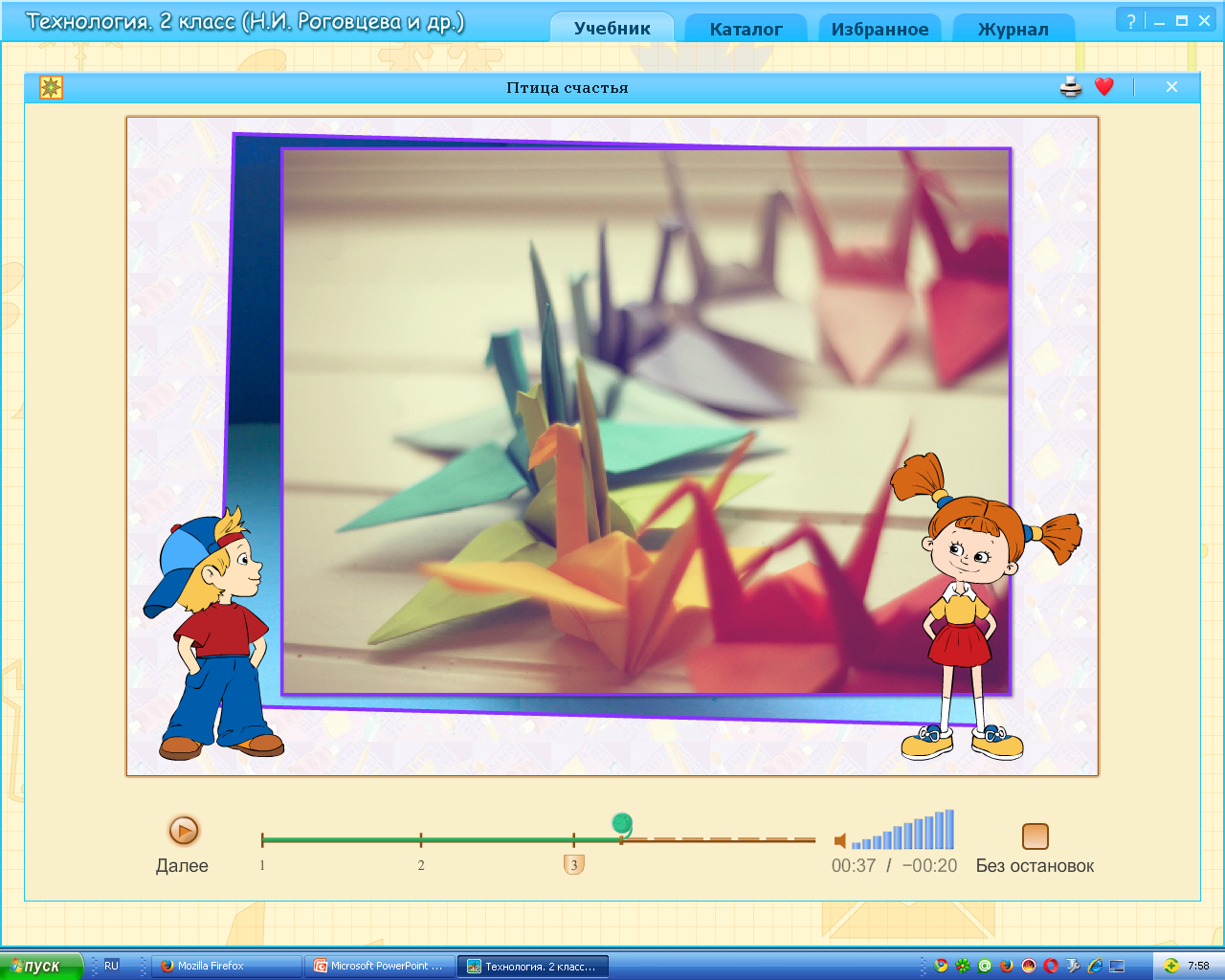 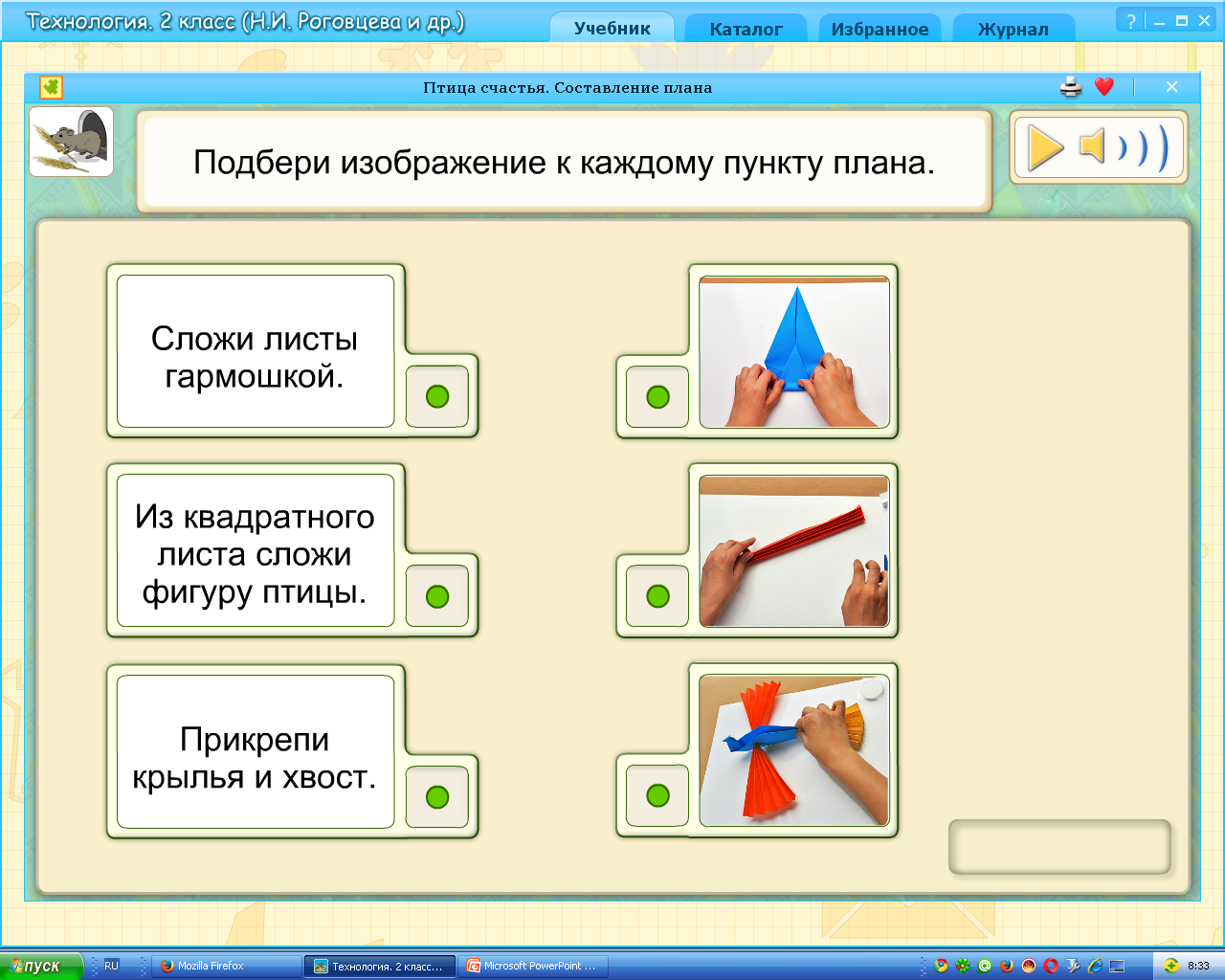 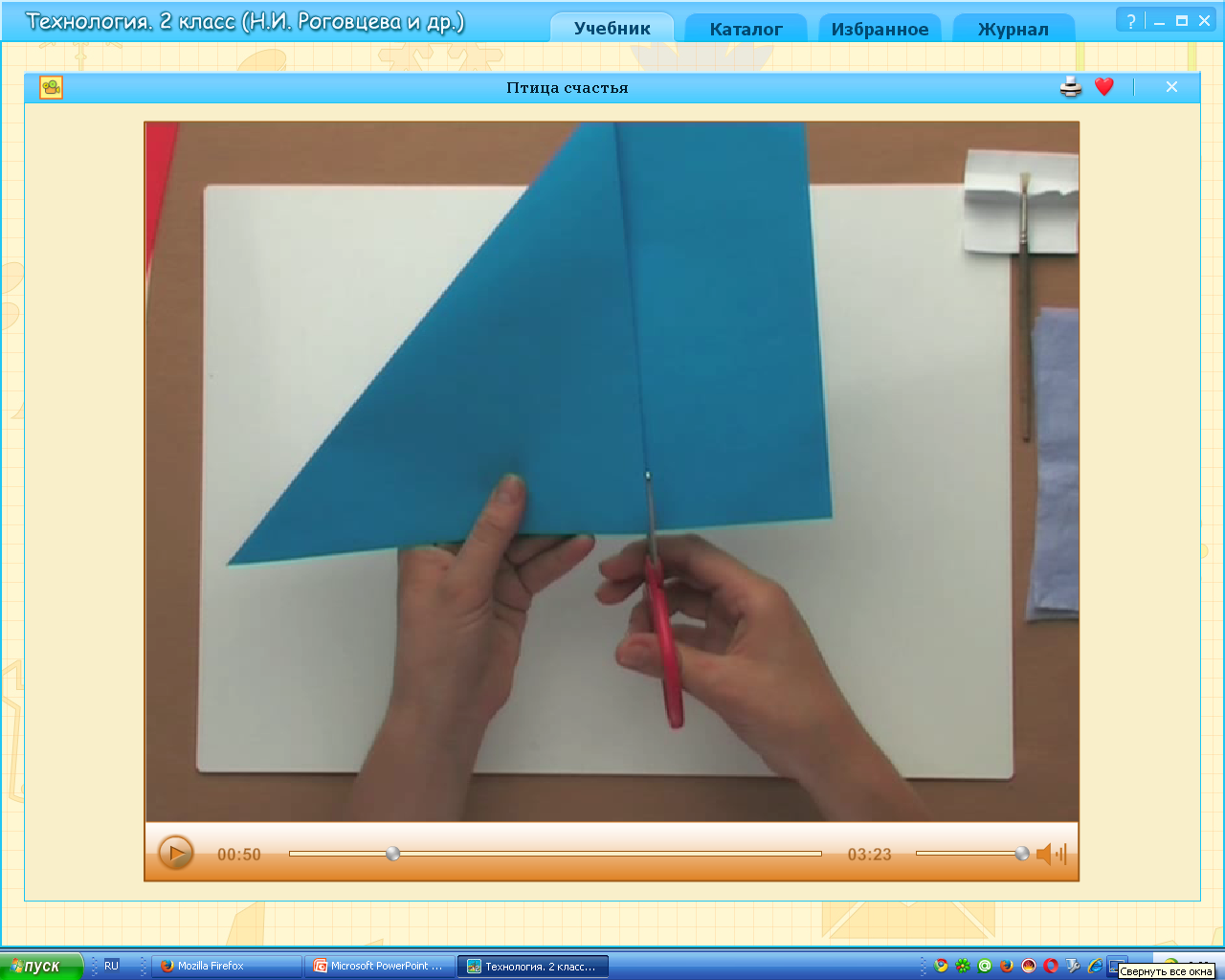 1
2
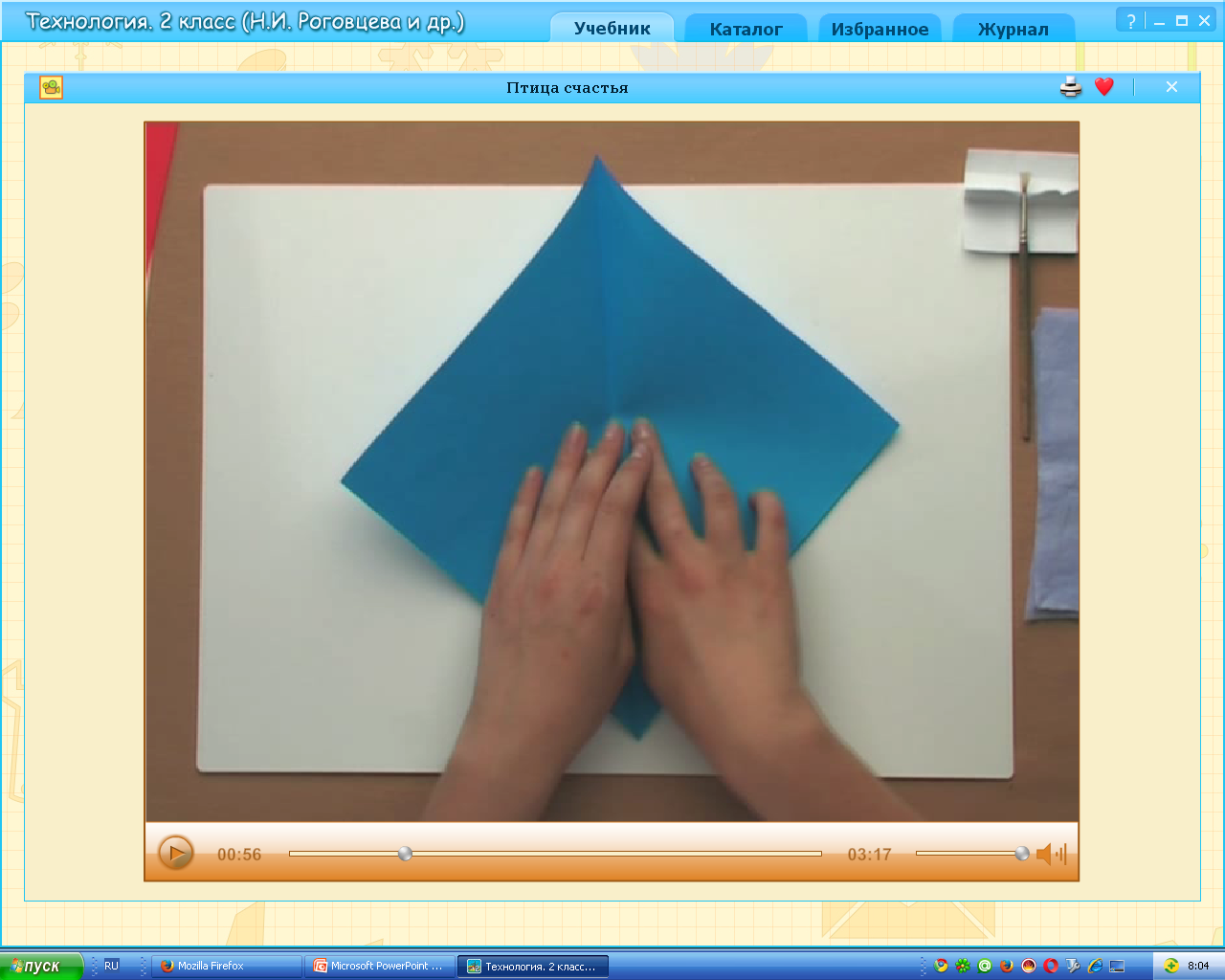 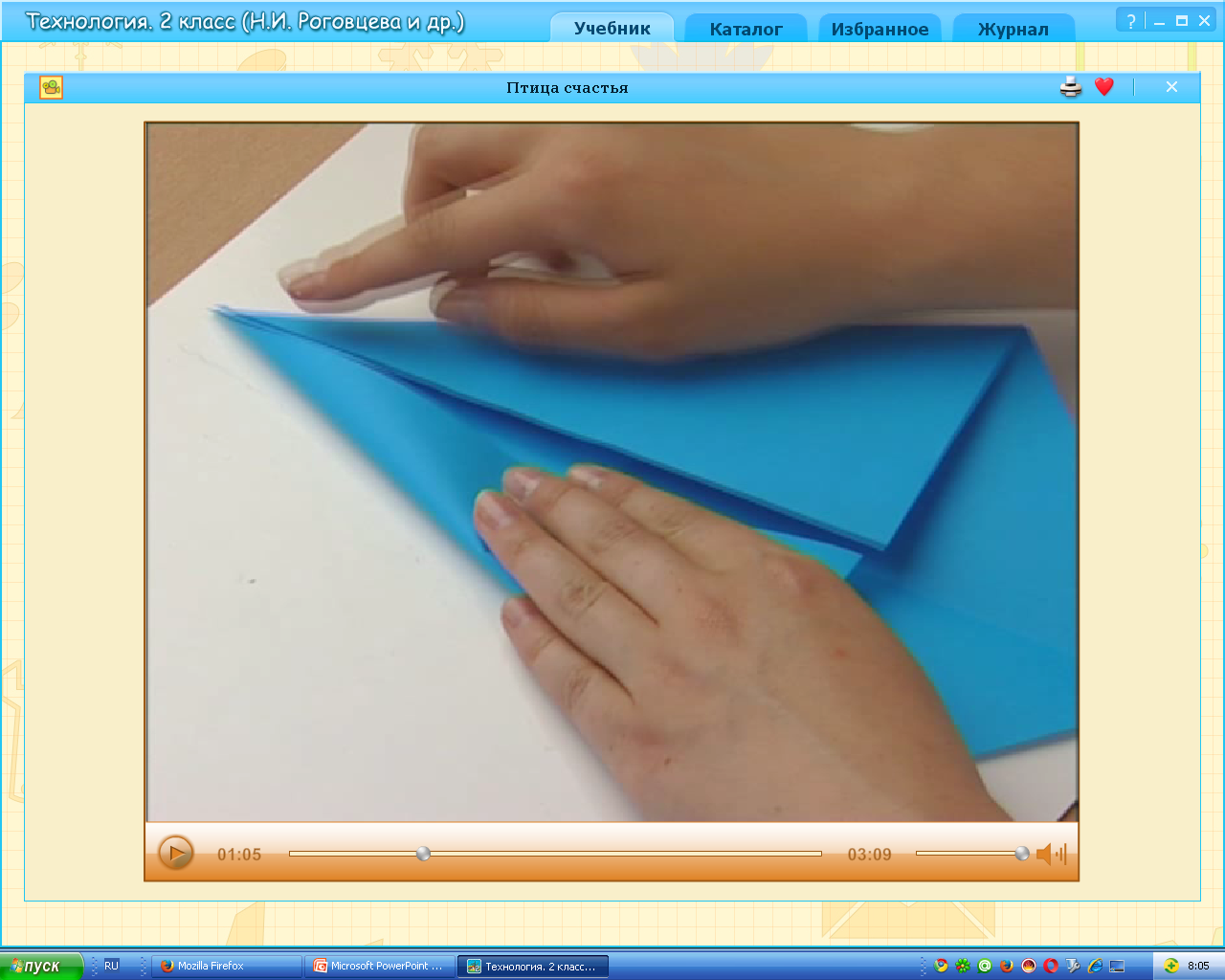 4
3
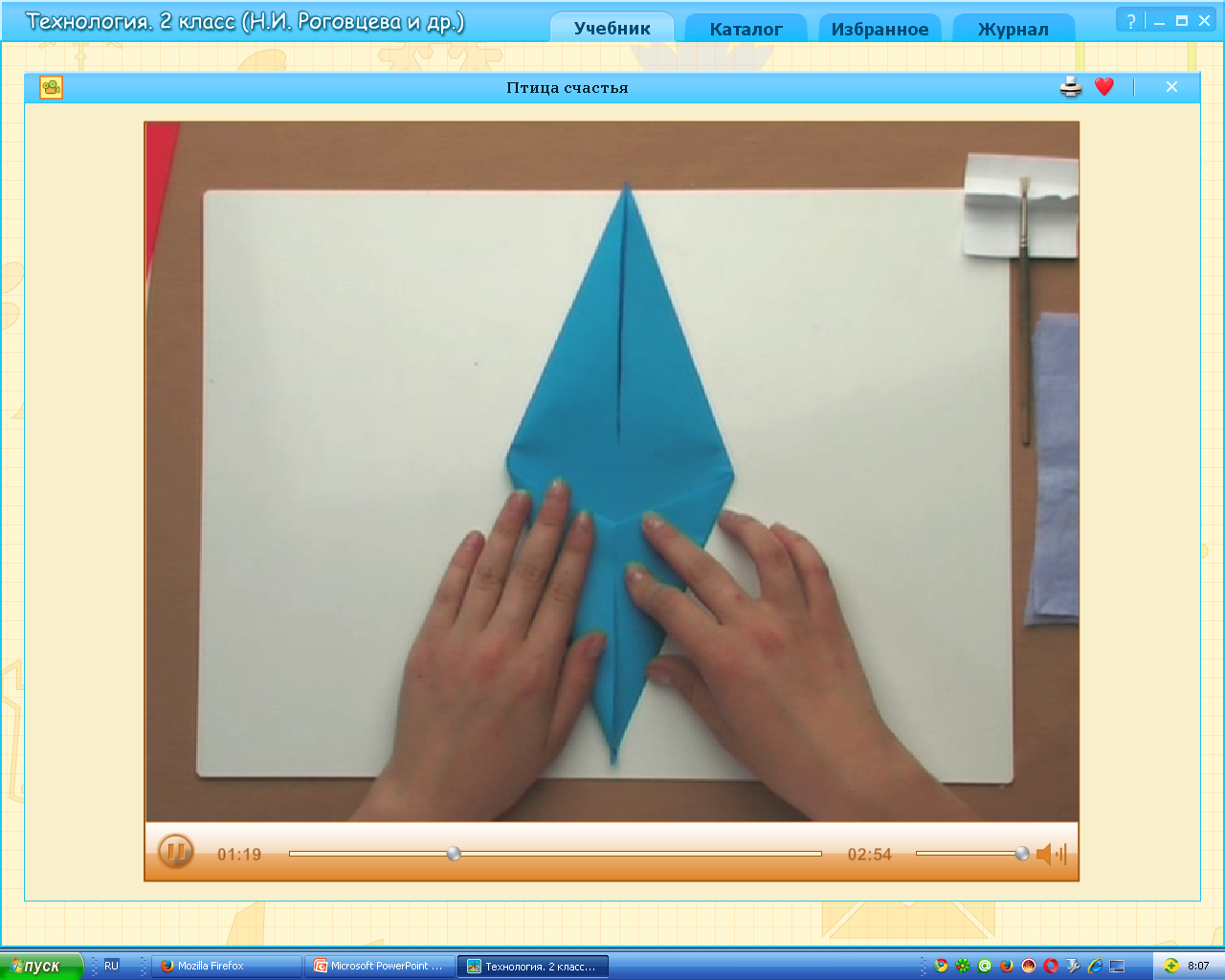 5
6
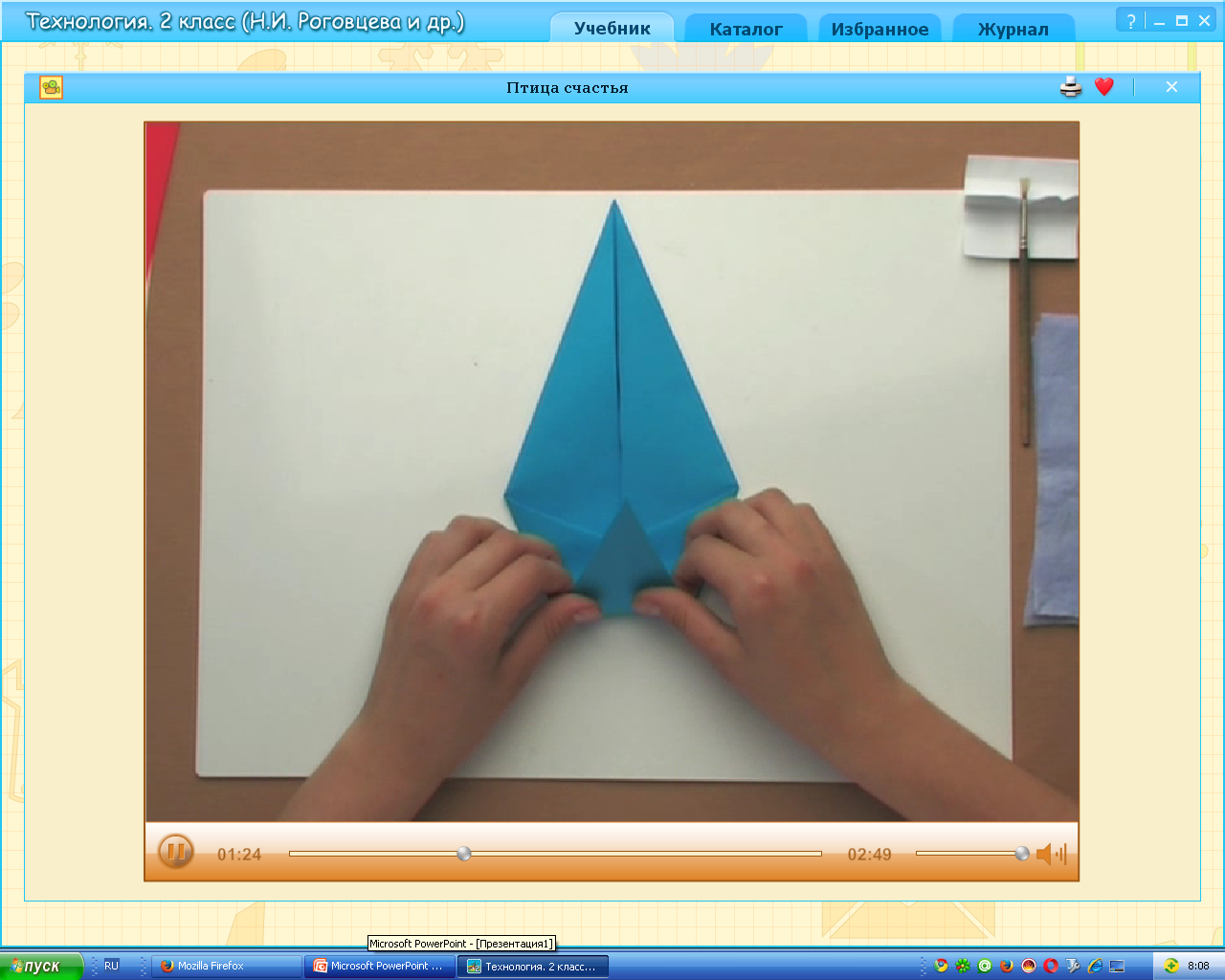 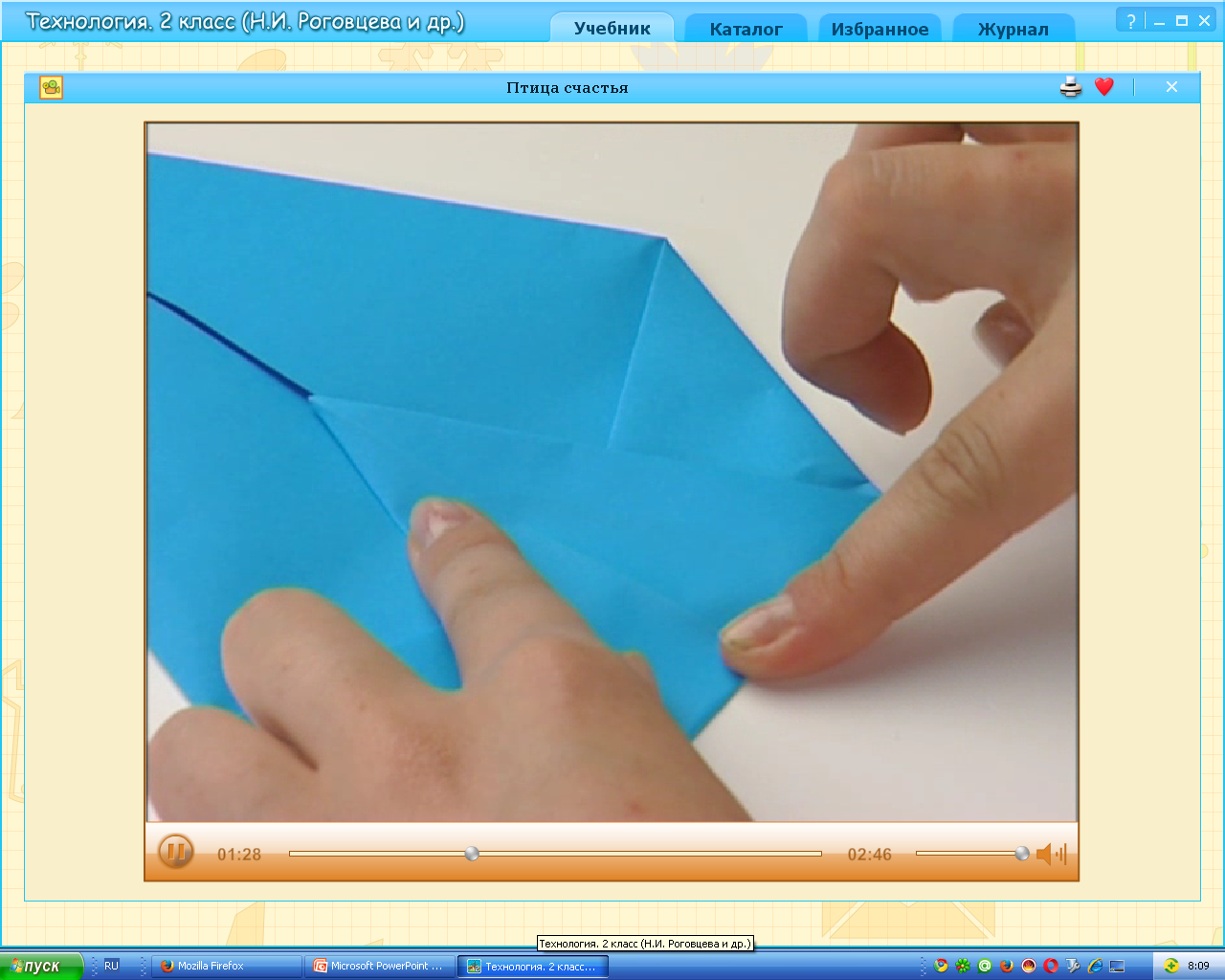 7
8
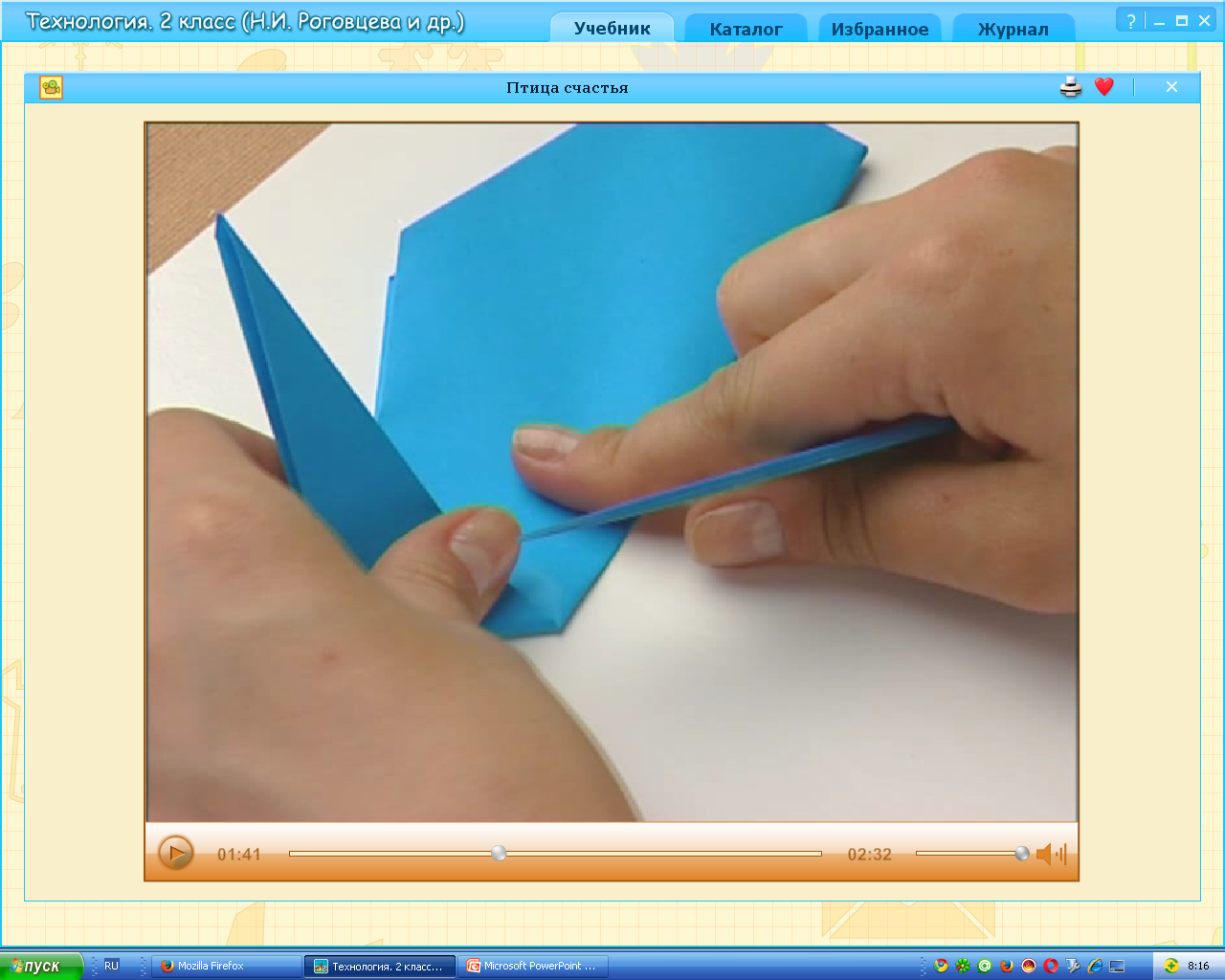 9
10
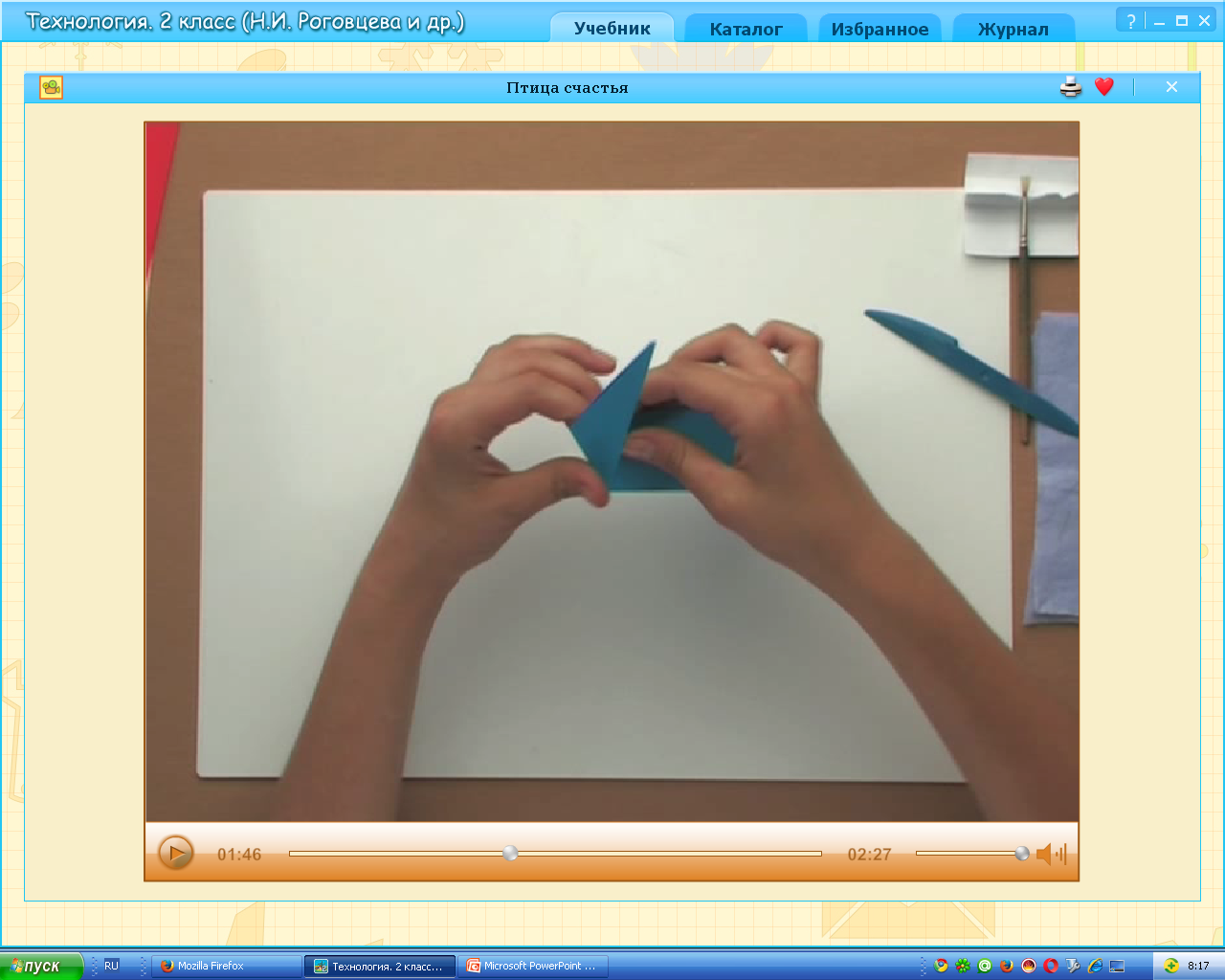 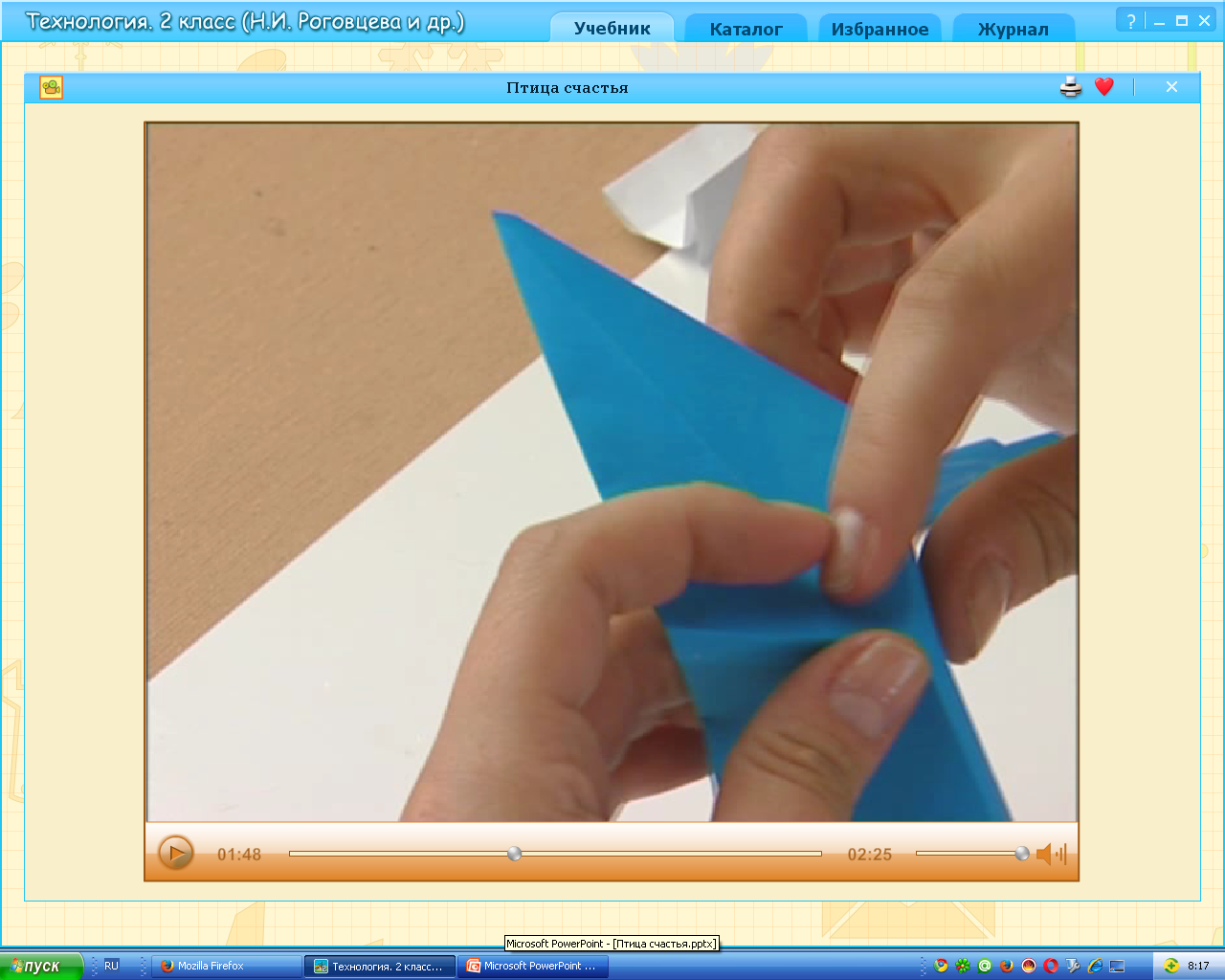 12
11
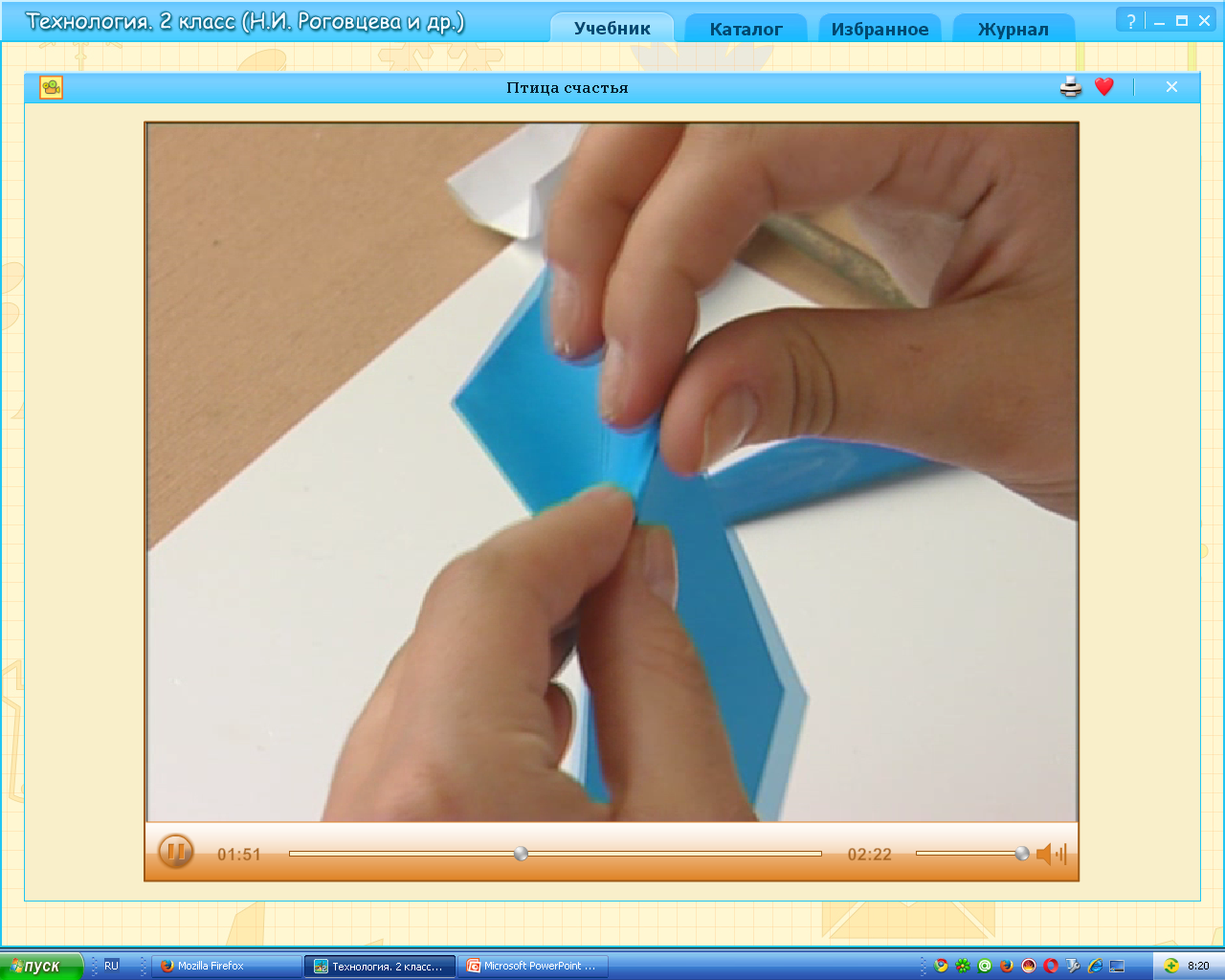 13
14
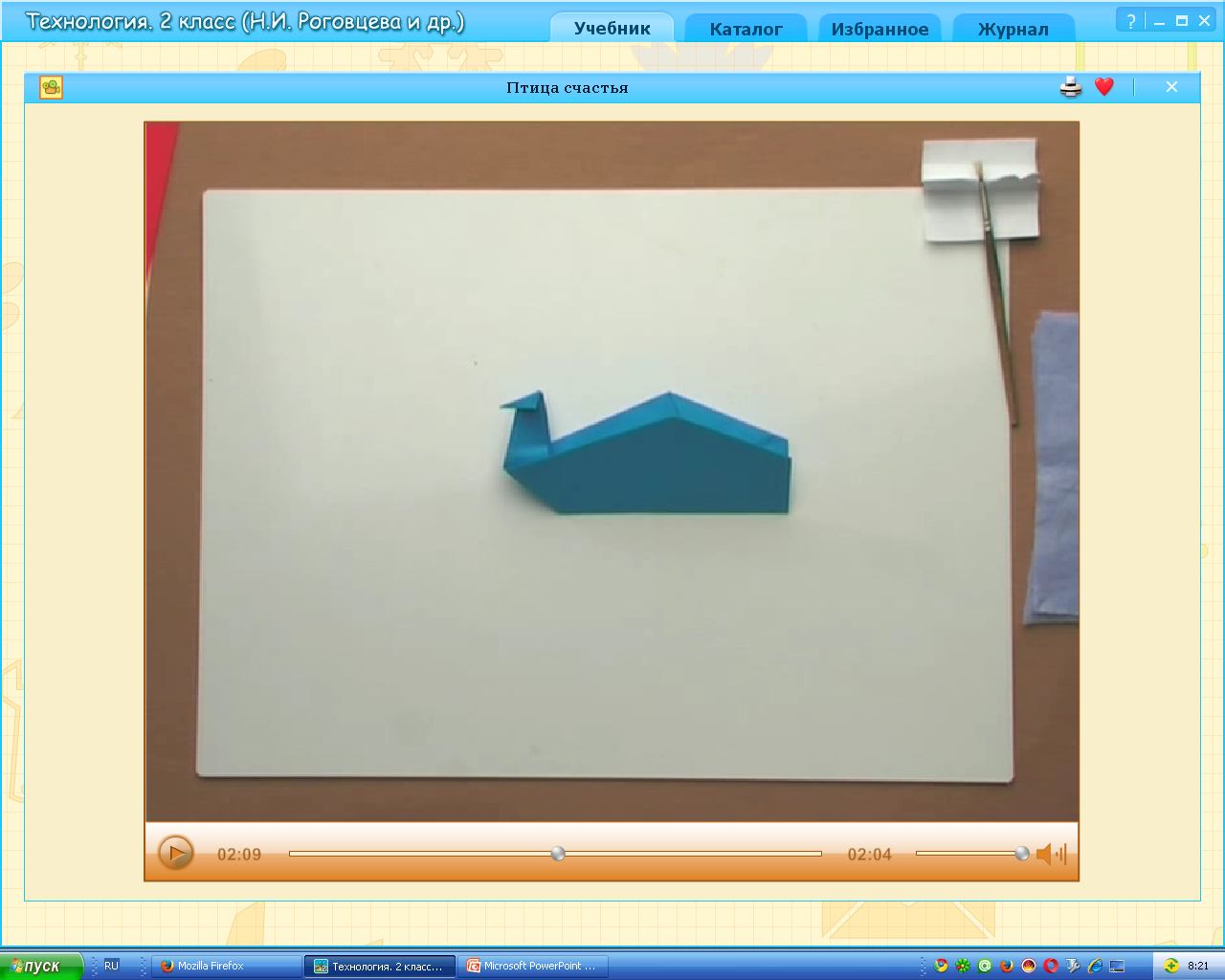 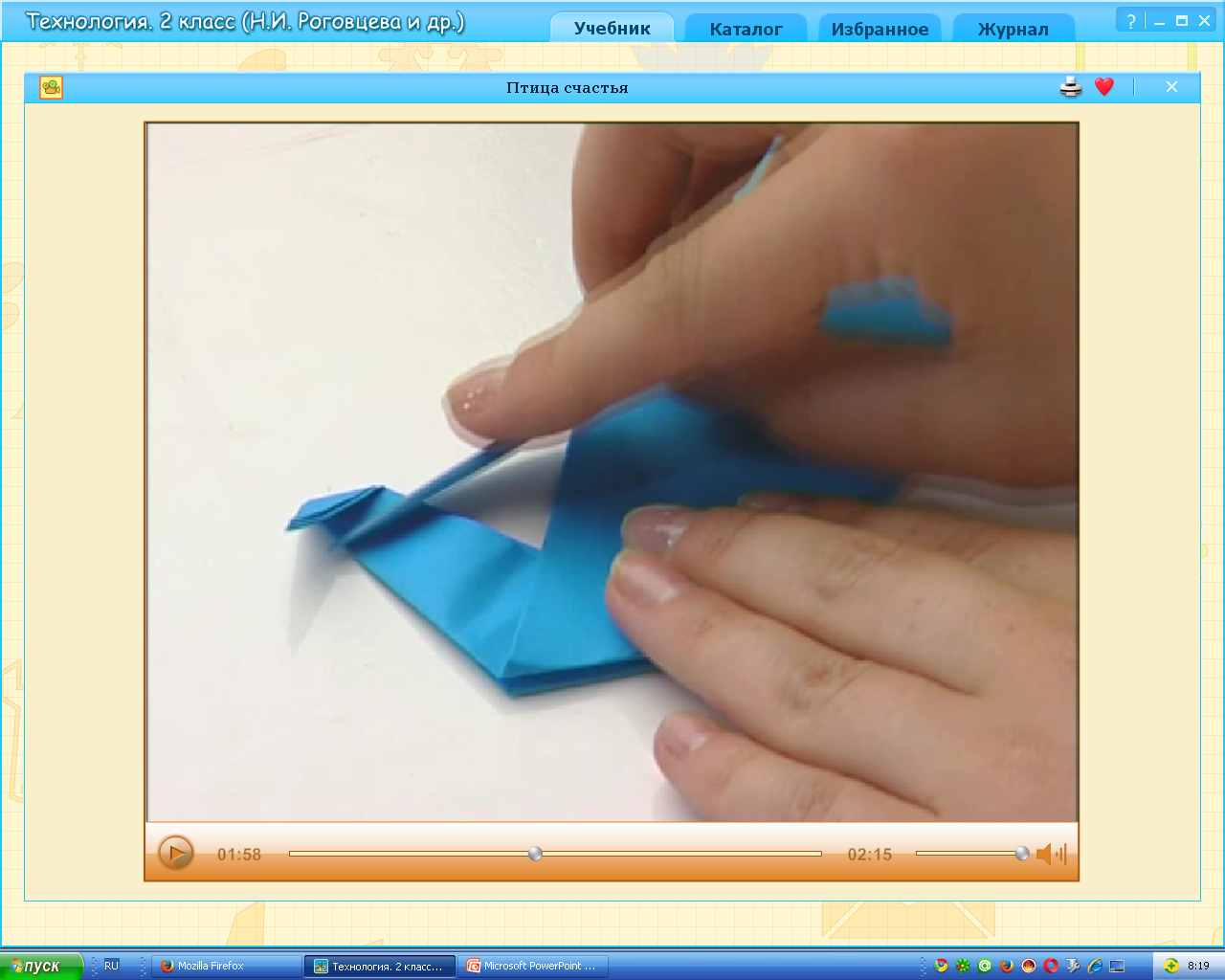 15
16
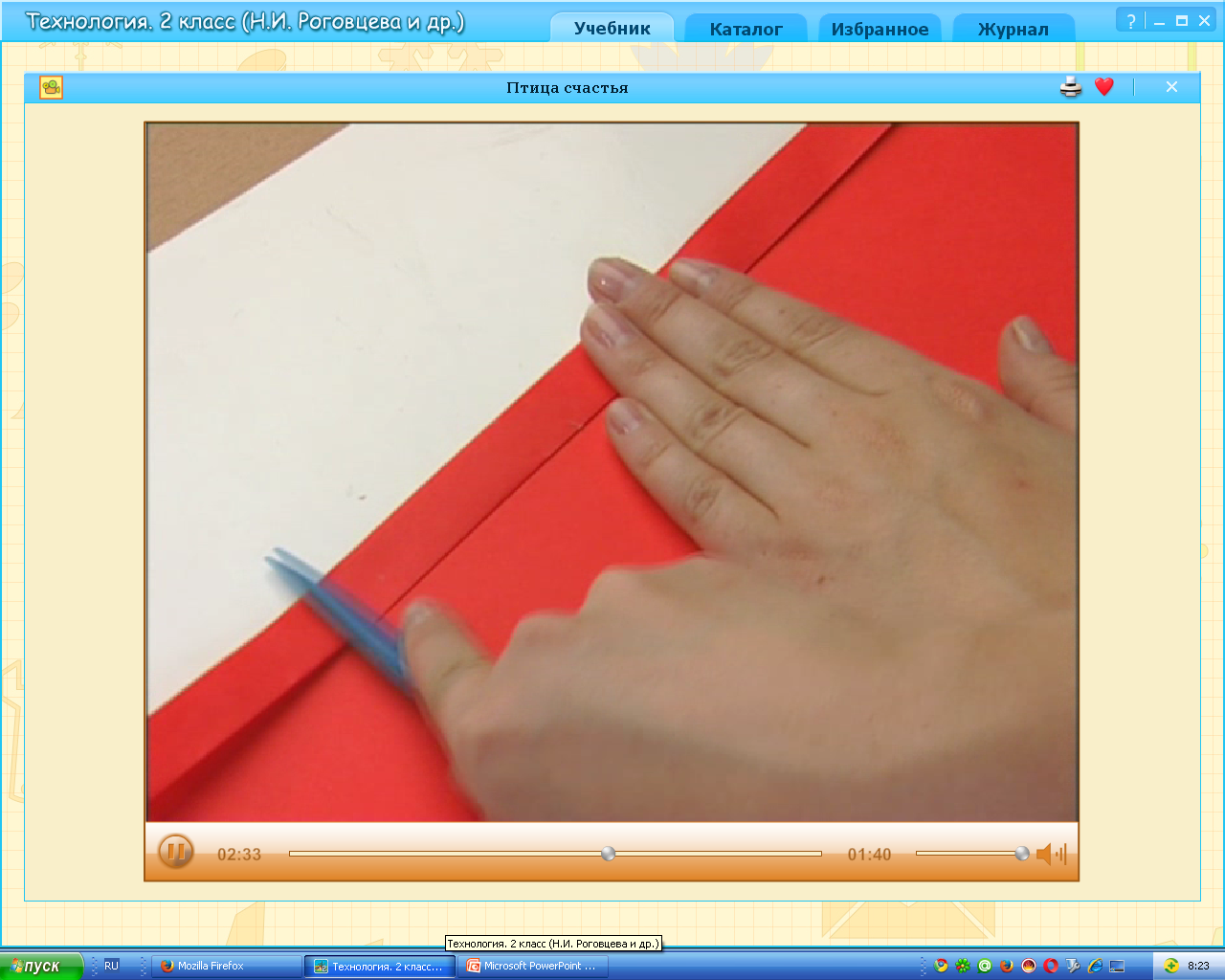 2
1
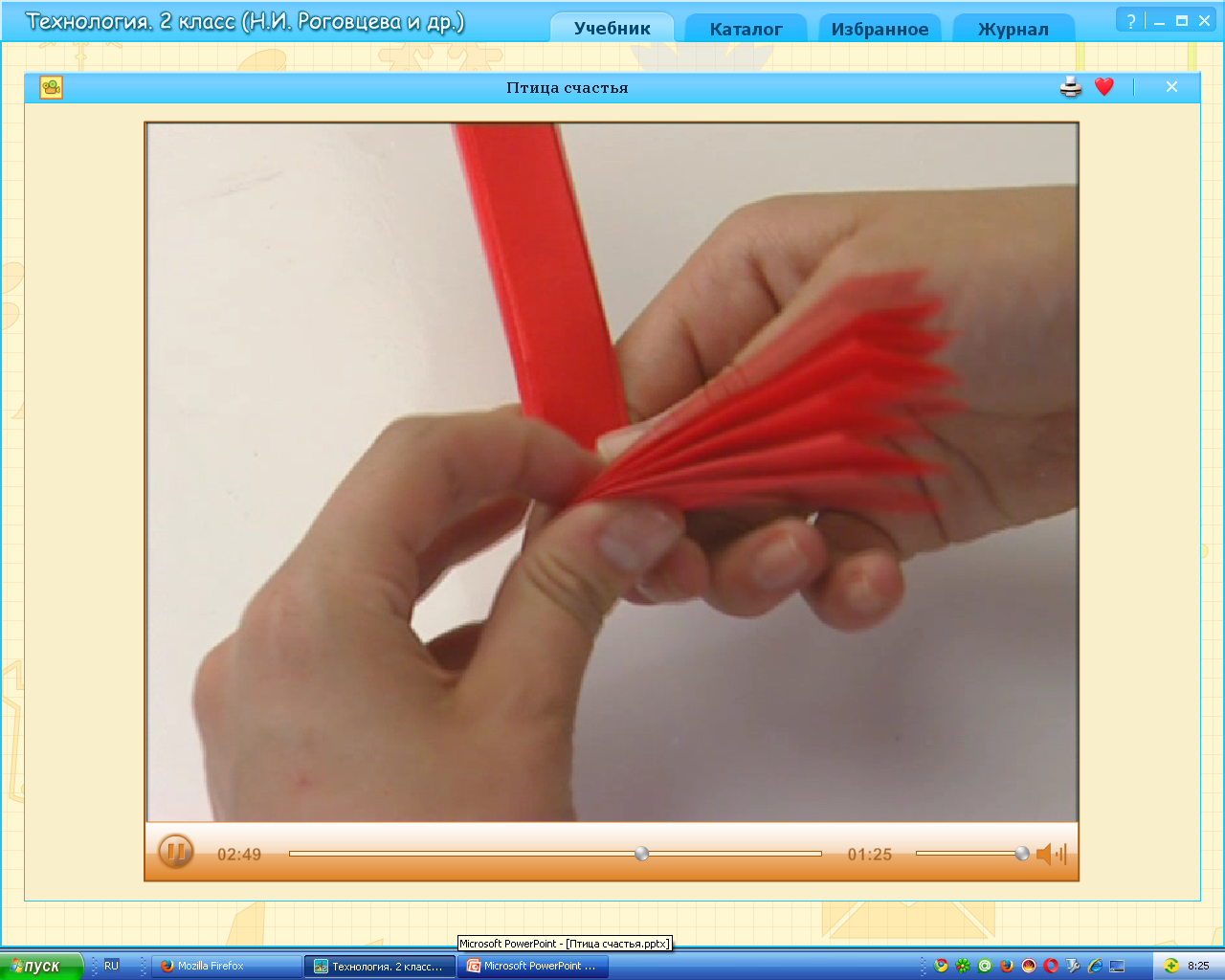 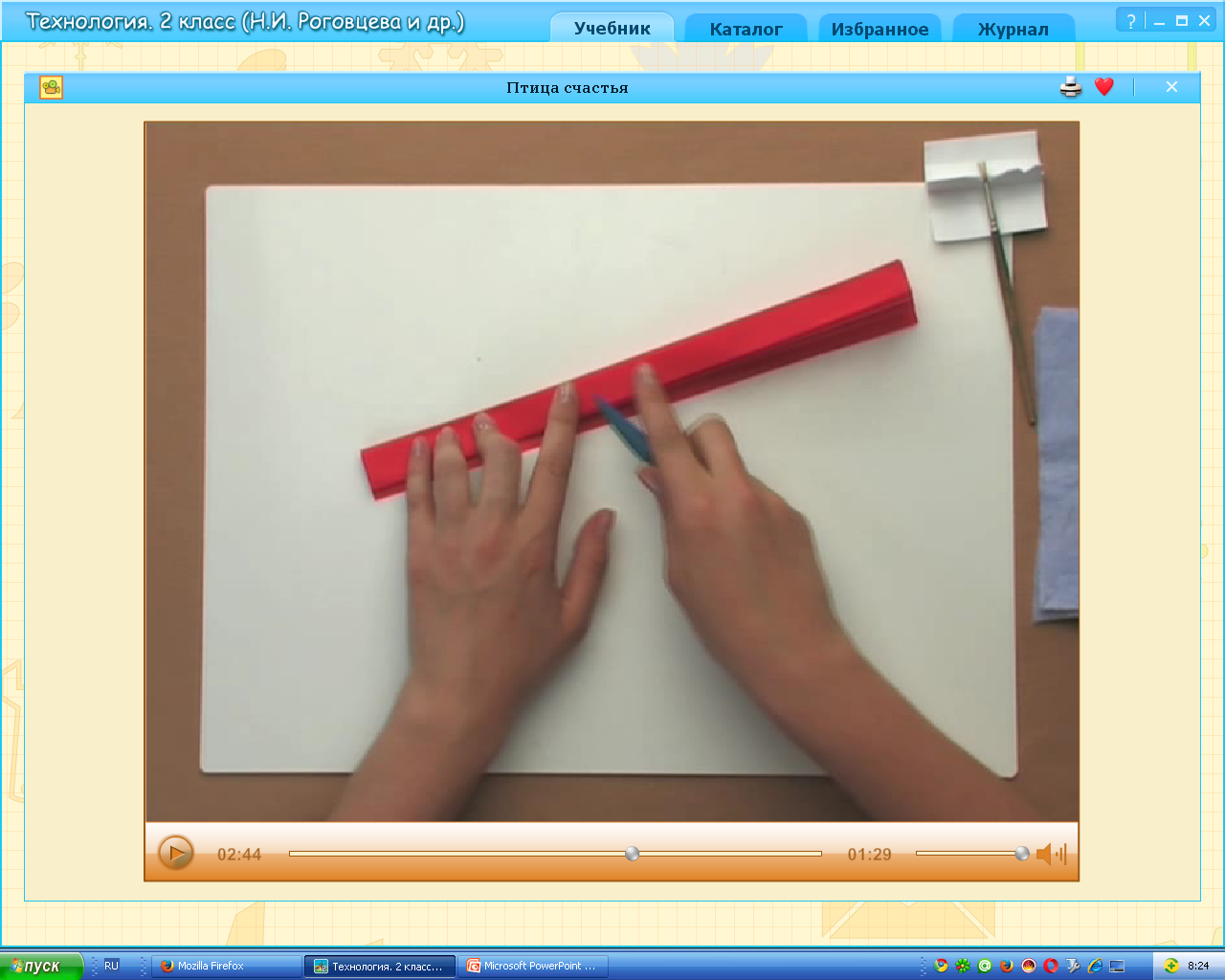 4
3
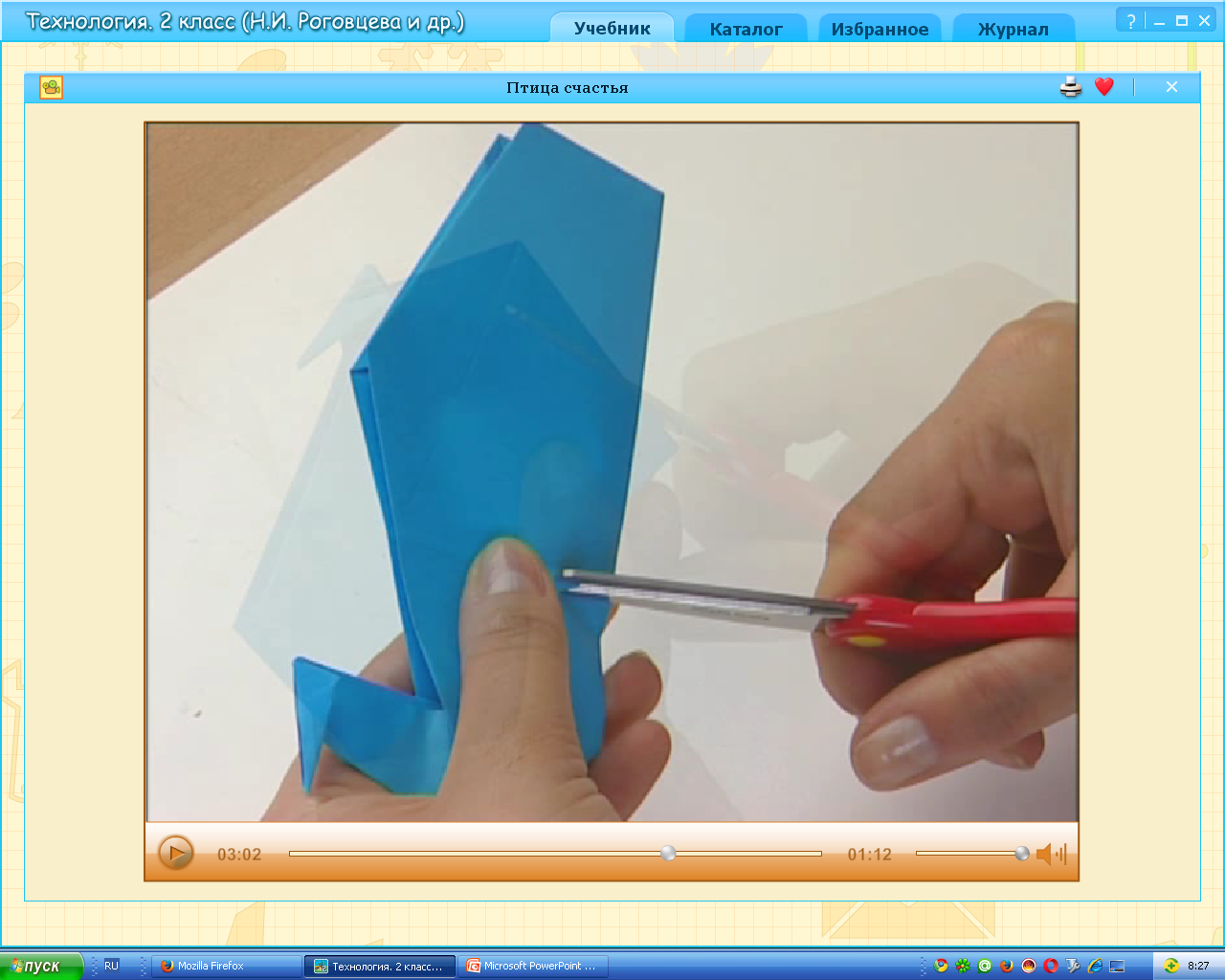 6
5
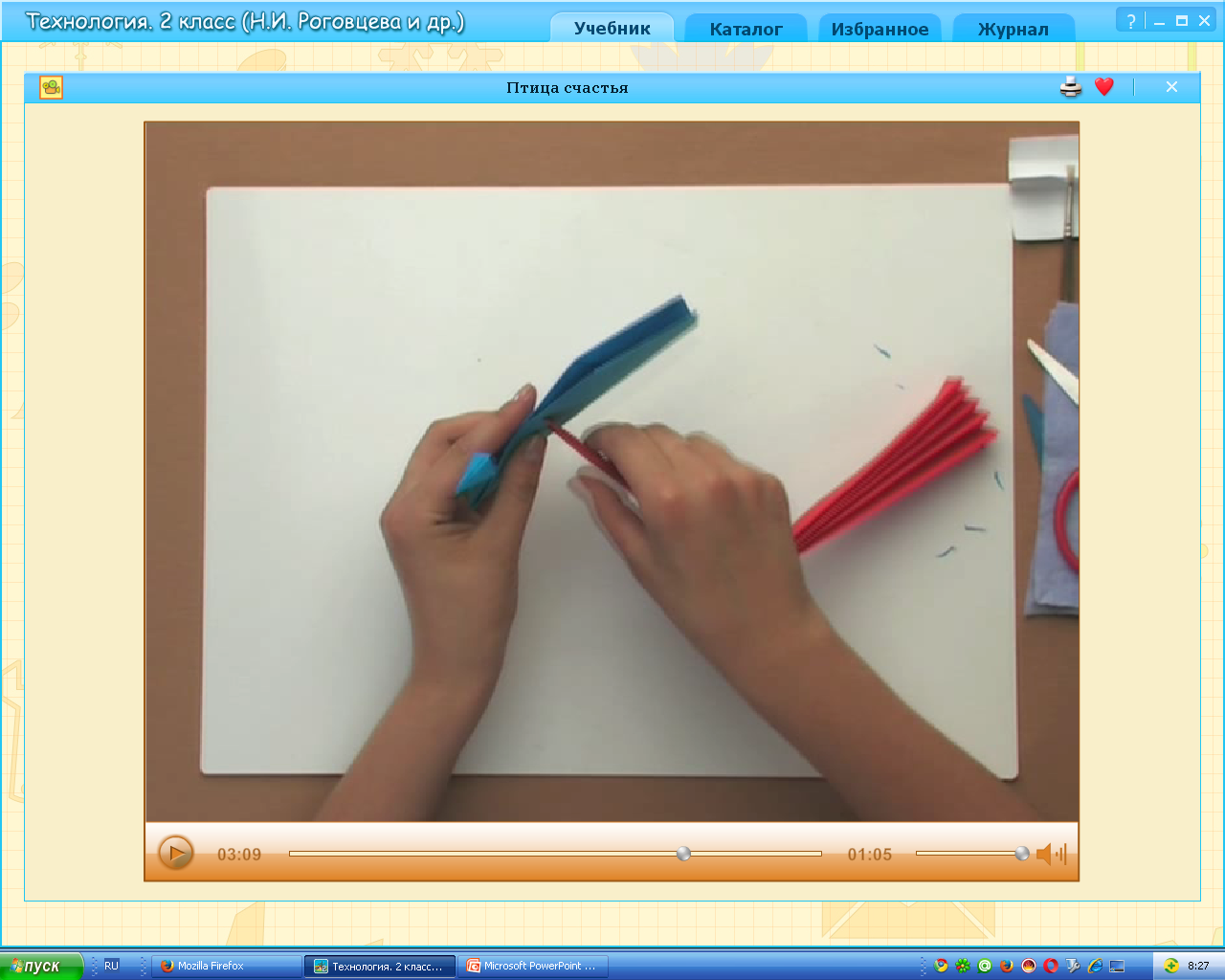 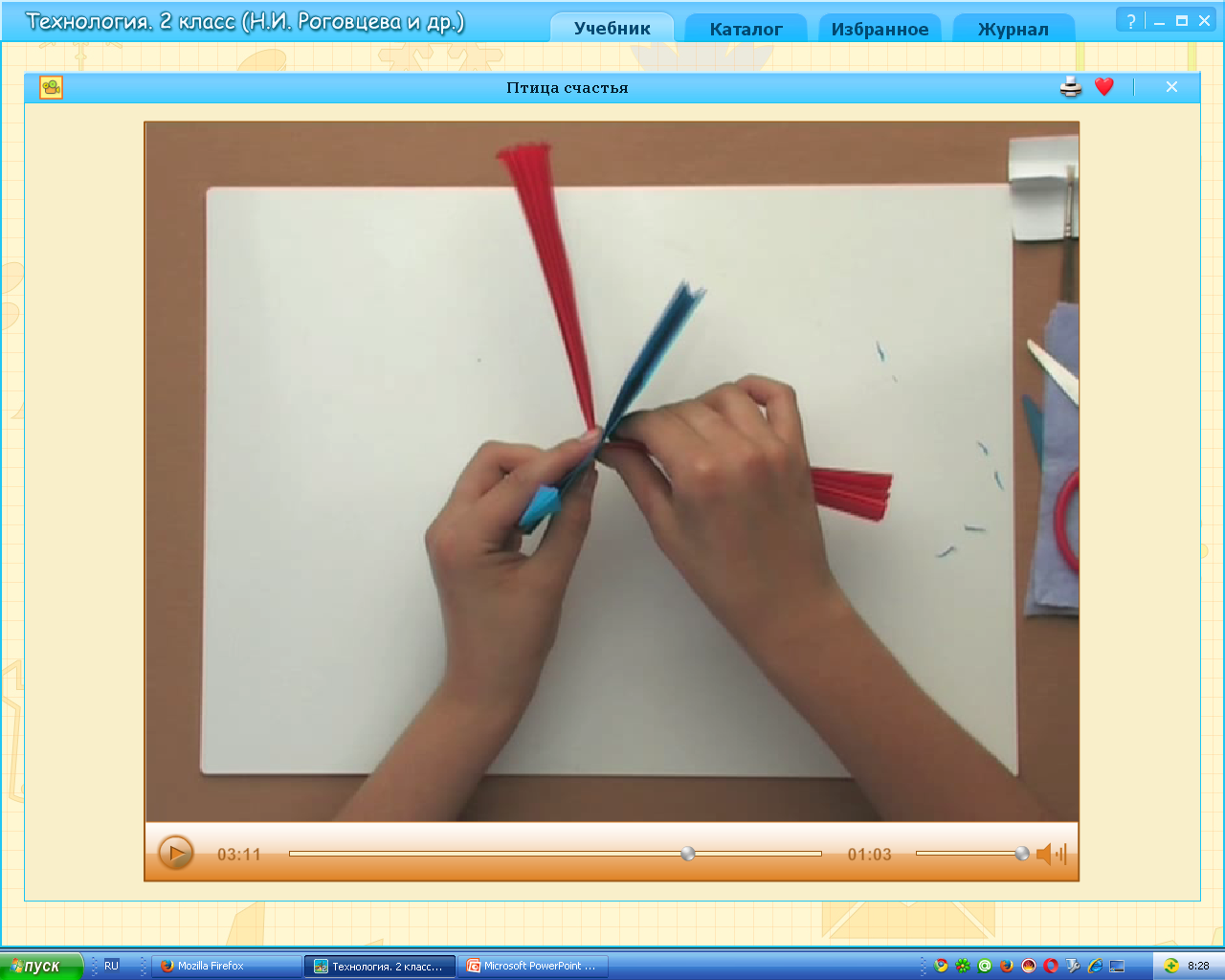 7
8
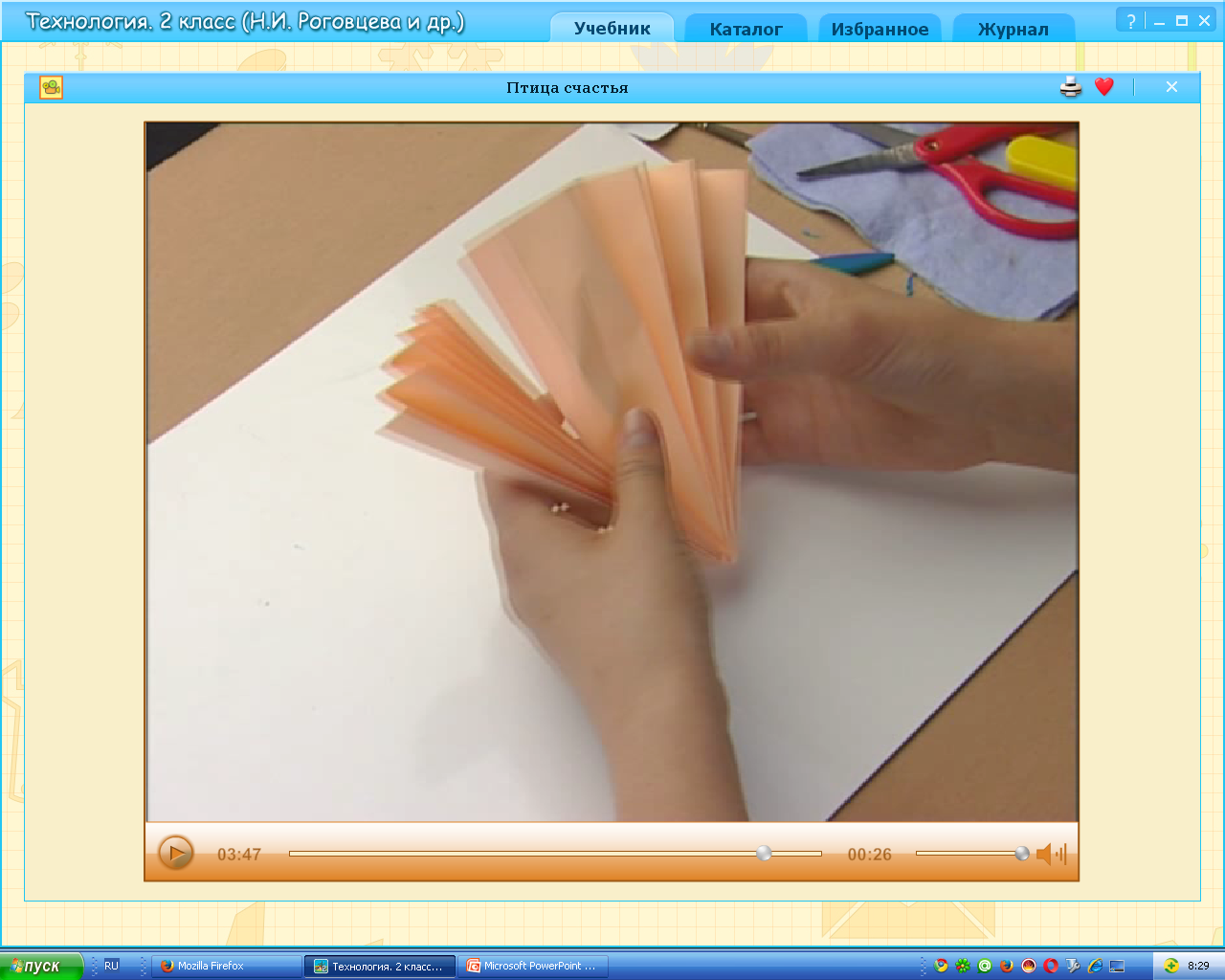 1
2
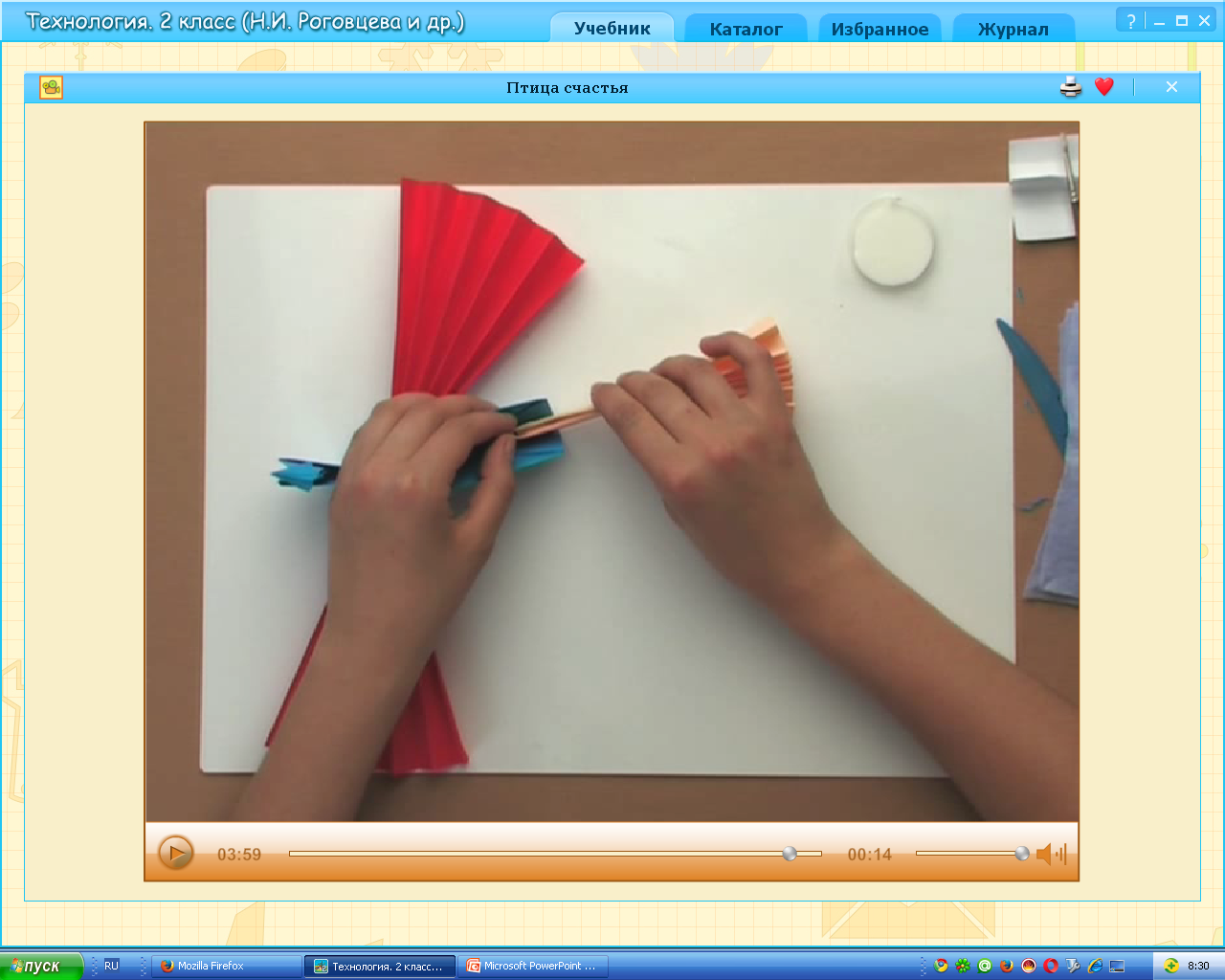 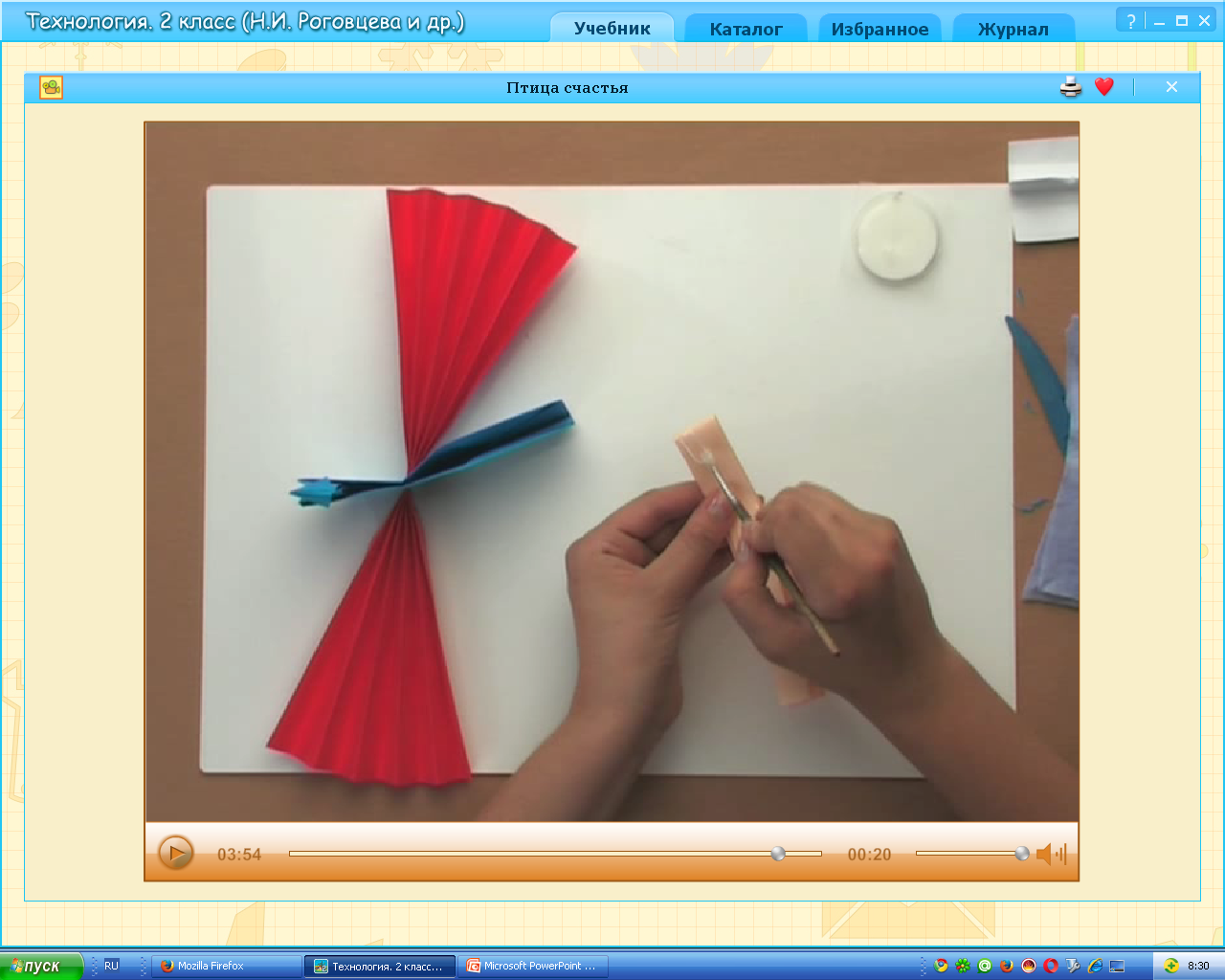 4
3
5
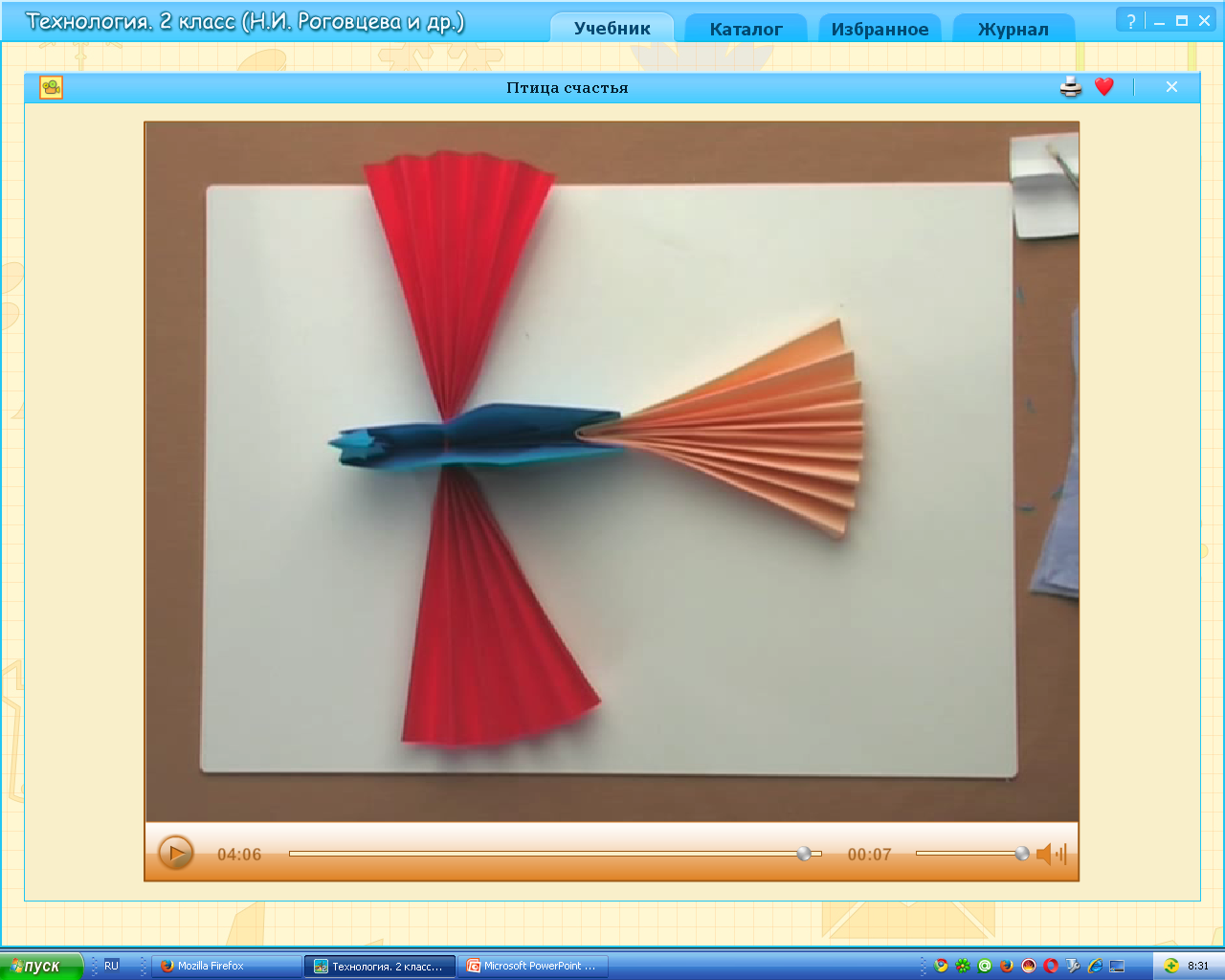 6